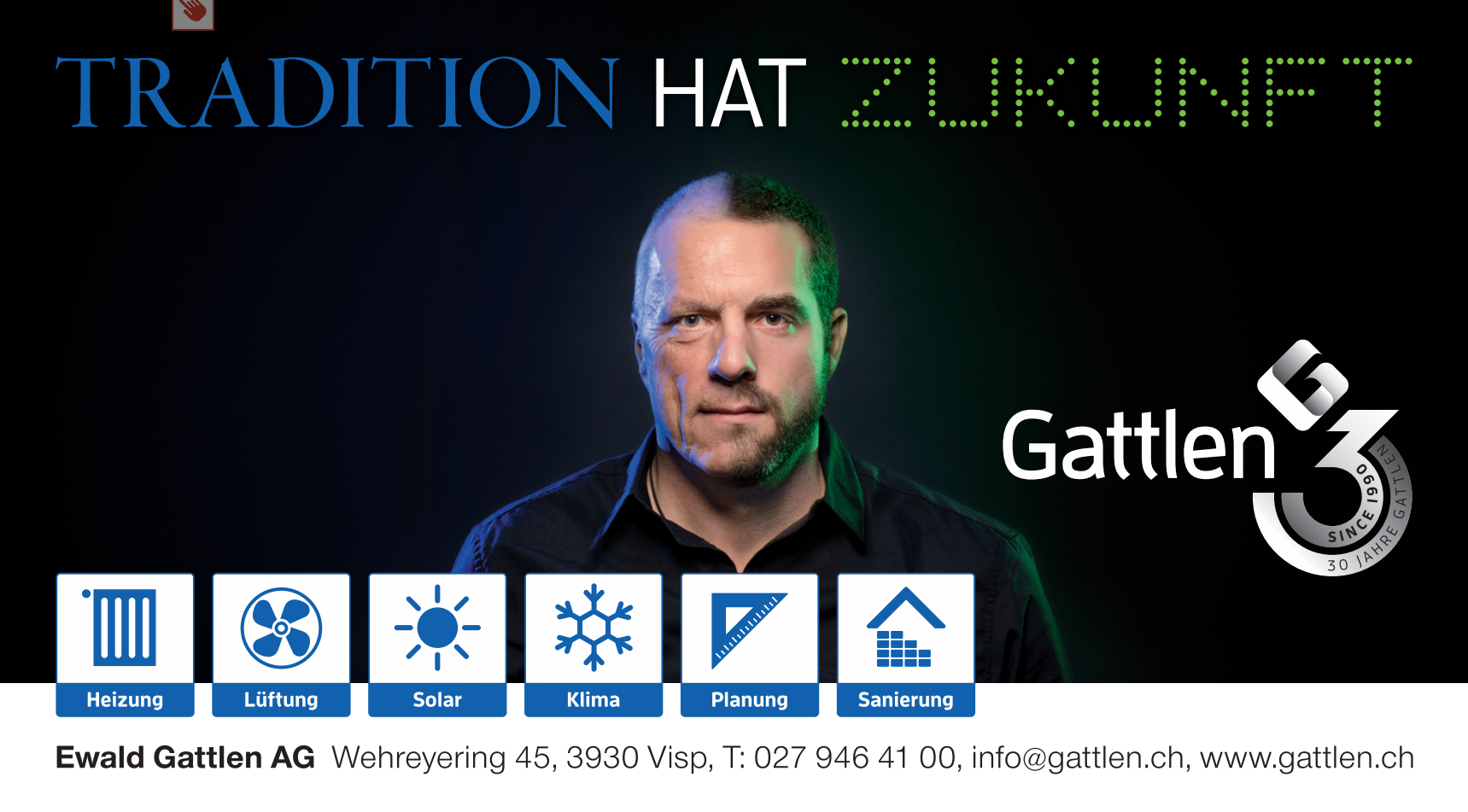 Lokales Gebäudeprogramm Mörel - Filet
Mittwoch, 20.10.2021
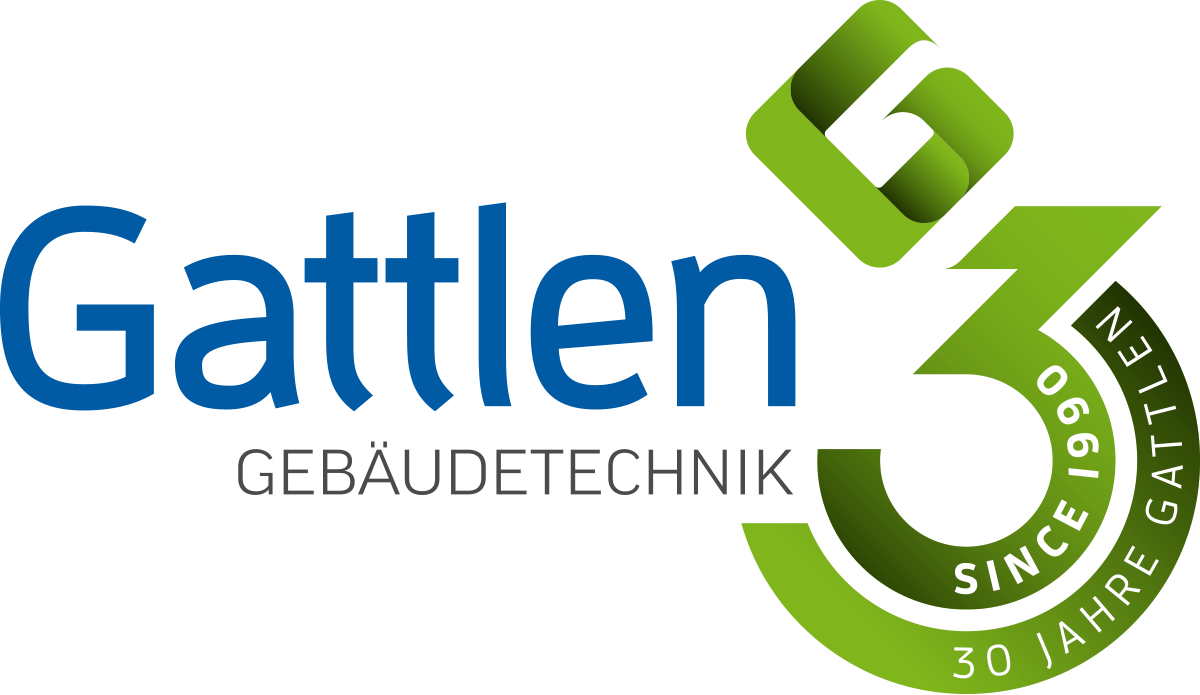 Lokales Gebäudeprogramm Mörel - FiletThema
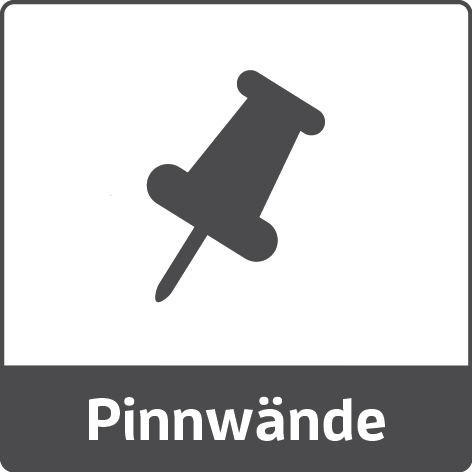 Investitionskosten für Solaranlagen, Holzheizungen und Wärmepumpen für Haussanierungen im Oberwallis.

Kurzvorstellung Ewald Gattlen AG
Wohntypen (EFH & MFH) und deren Kosten
Beispiele
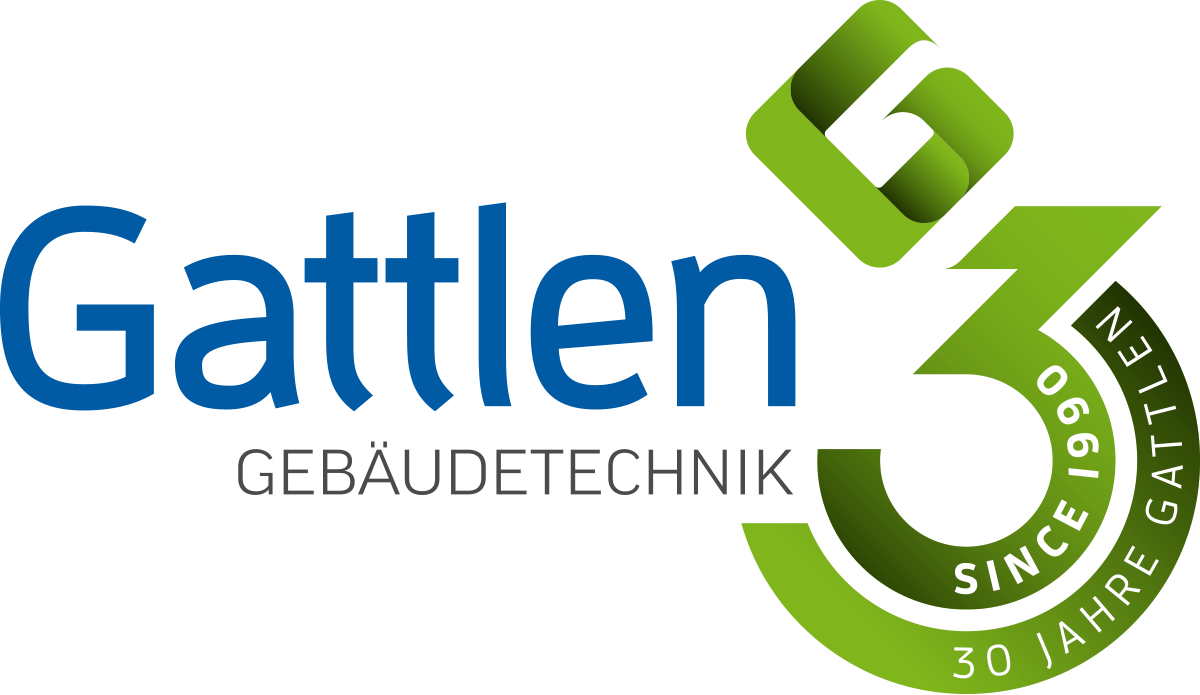 Lokales Gebäudeprogramm Mörel - FiletDienstleistungen
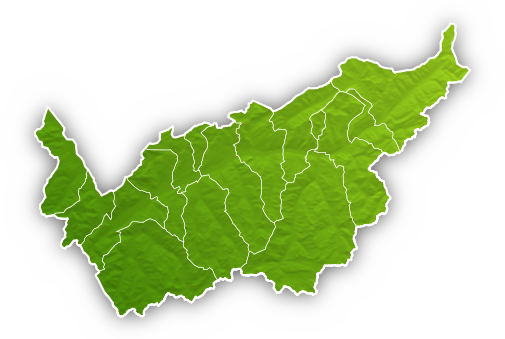 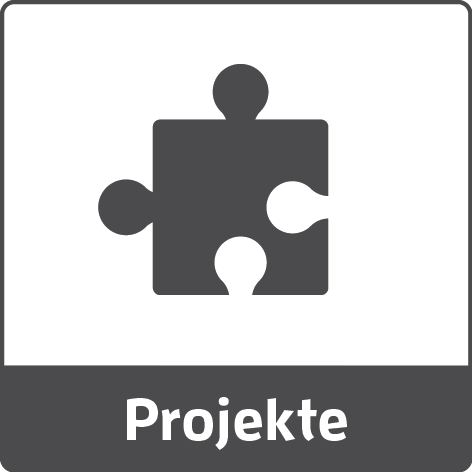 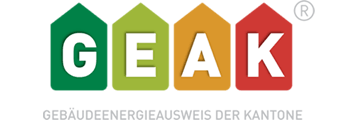 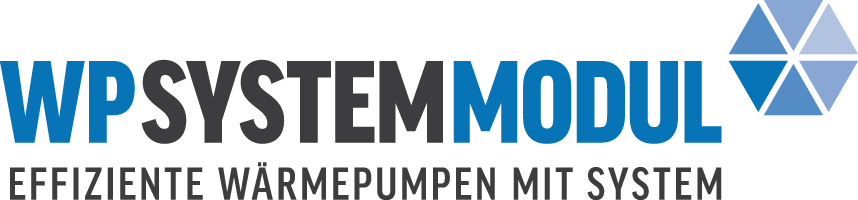 VISP
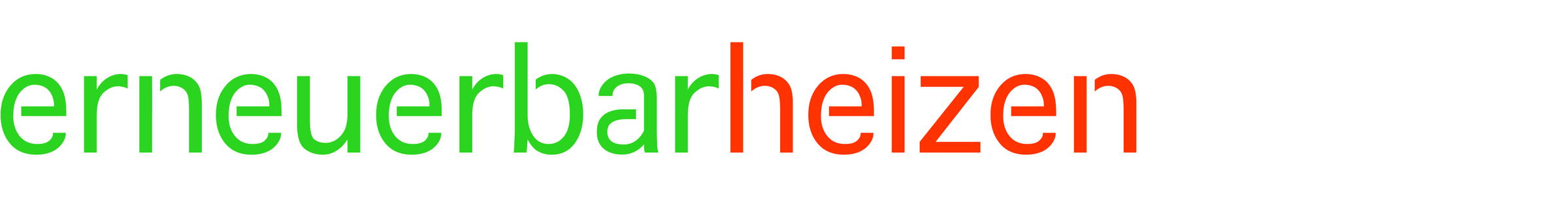 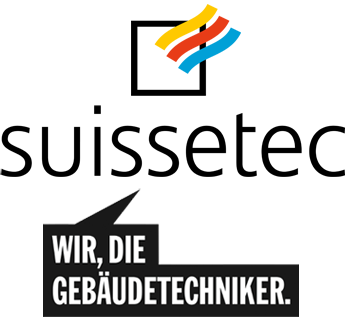 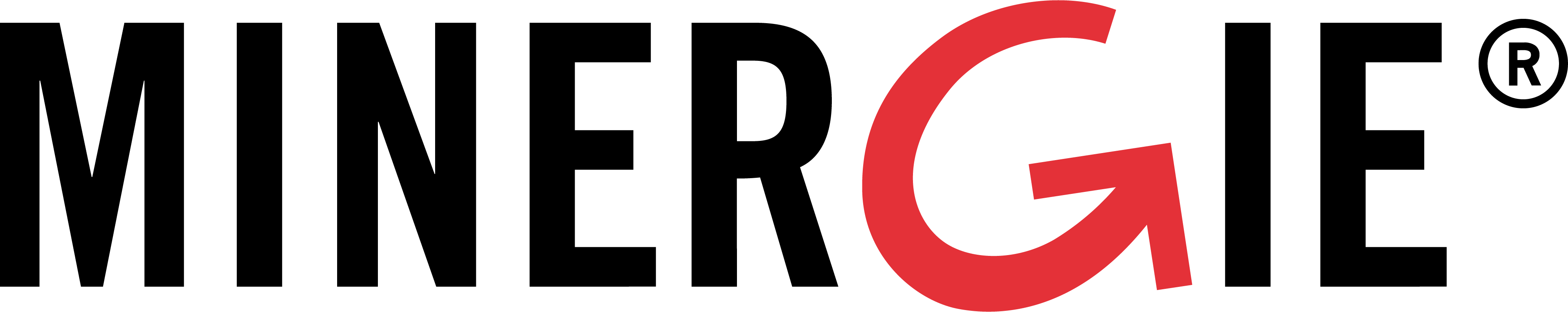 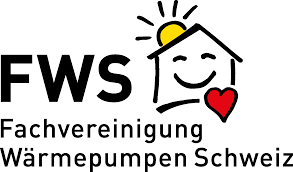 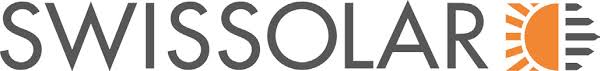 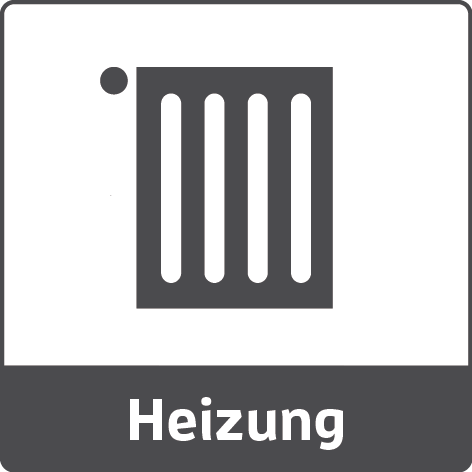 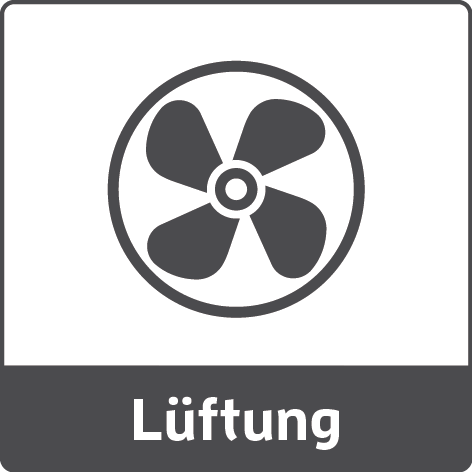 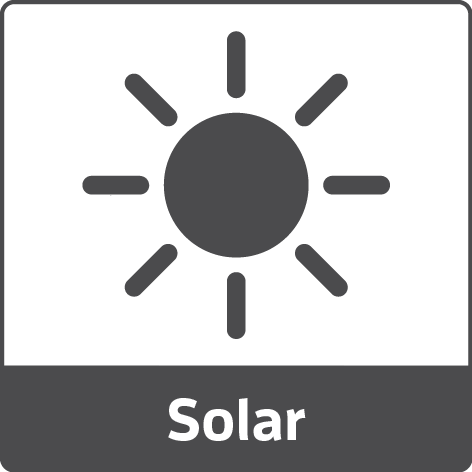 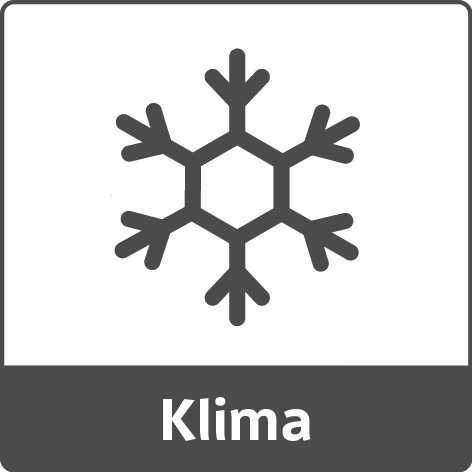 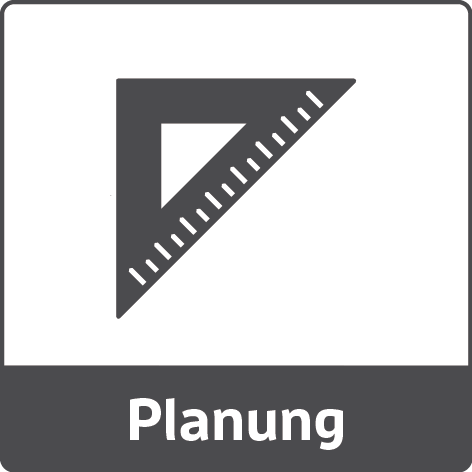 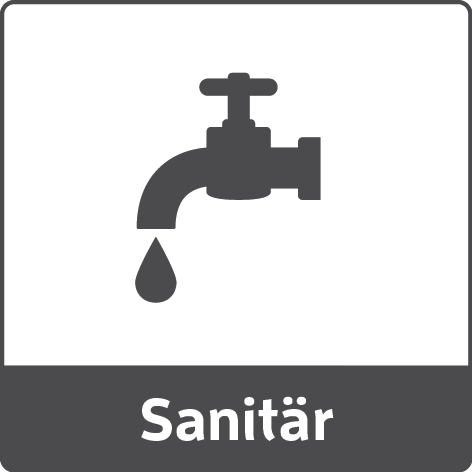 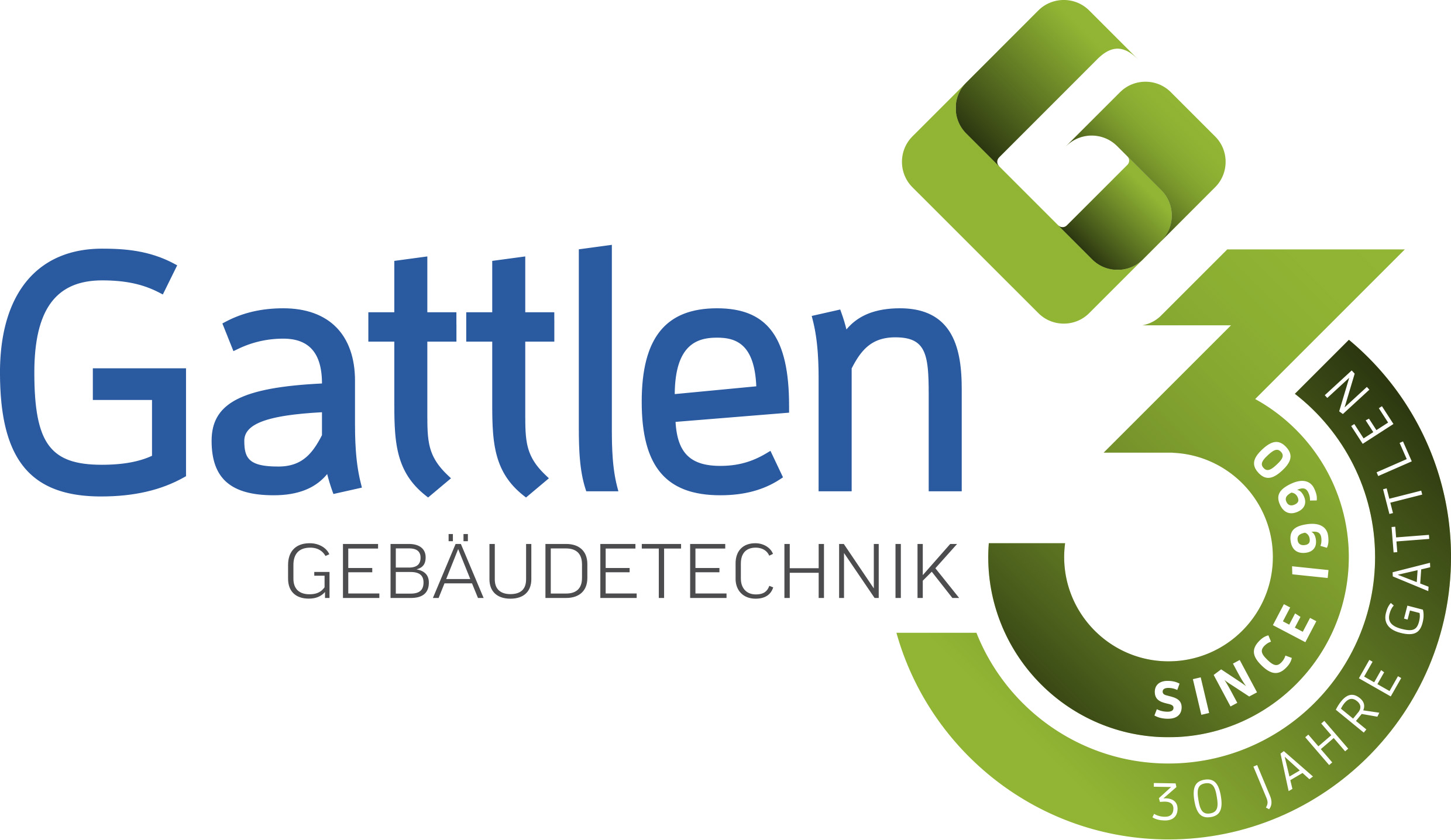 Lokales Gebäudeprogramm Mörel - FiletWas braucht es zum Heizen?
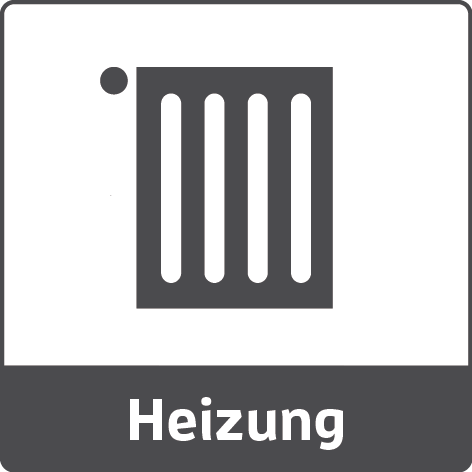 Holz
Öl
Gas
Elektro
Sonne
Wind
Erde
Wasser
Heizkessel
Wärmepumpe
Fernwärme-station
Solaranlage
Elektrodirekt-heizung
Heizkörper
Fussboden-heizung
Wandheizung
Warmwasser
Energieträger
Wärmeerzeuger
Wärmeabgabe
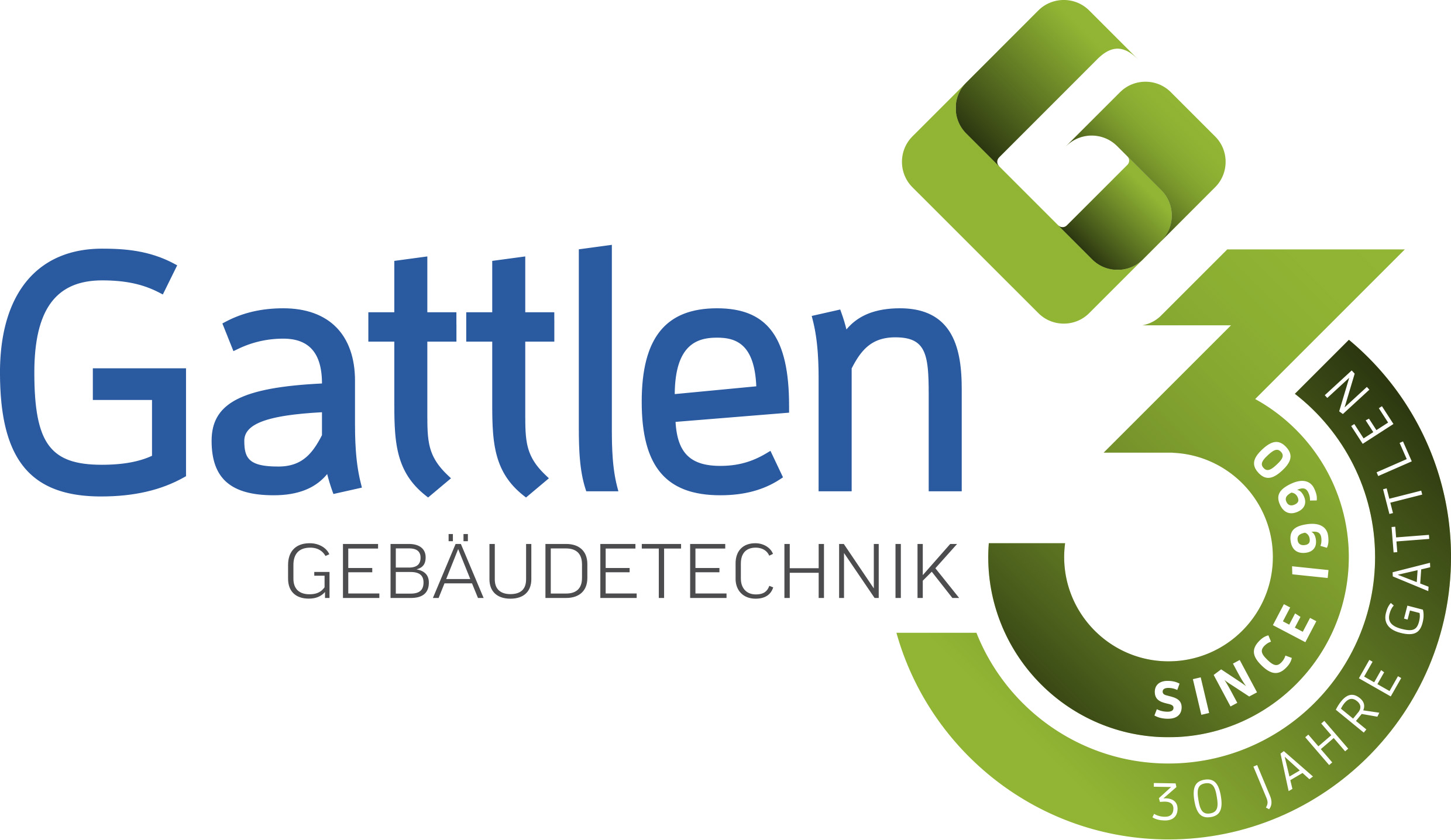 Lokales Gebäudeprogramm Mörel - FiletInvestitionskosten Holz/Pellets
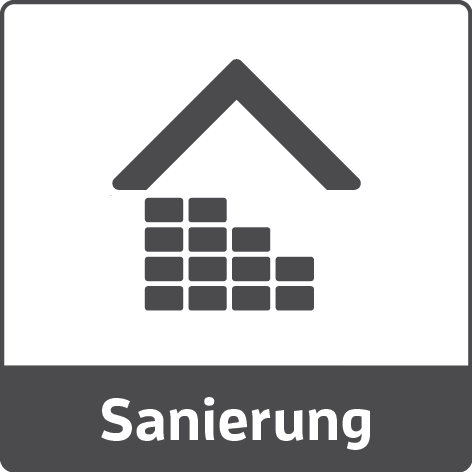 MFH (ca. 10 Whg)
Fr. 80’000.00
bisFr. 120’000.00
CO2-neutral
Fördergelder
Nutzung heimischer Brennstoff
Hohe Temperaturen im Heizsystem
Kaminfeger
Betriebskosten
Entsorgen von Asche
Platzbedarf für Holzlagerung
Energieträger periodisch bestellen
Vorteile
Nachteile
Investitionen (inkl. MwSt.)
EFH
Fr. 40’000.00
bisFr. 50’000.00
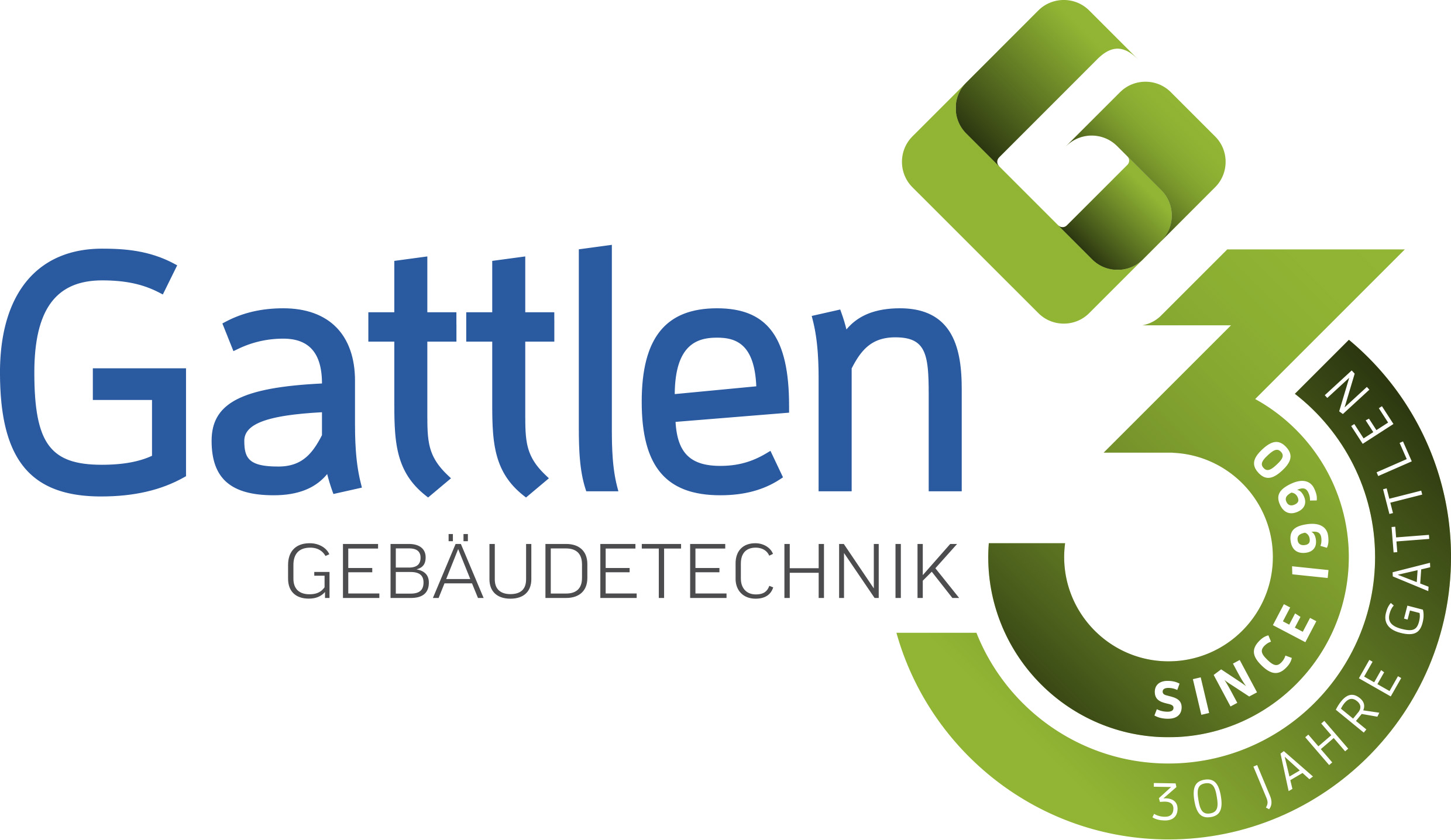 Lokales Gebäudeprogramm Mörel - FiletPelletsanlage - EFH
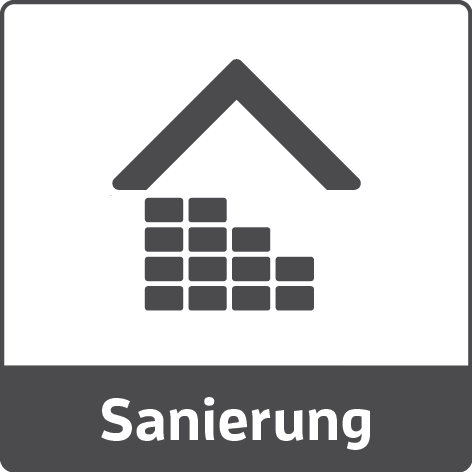 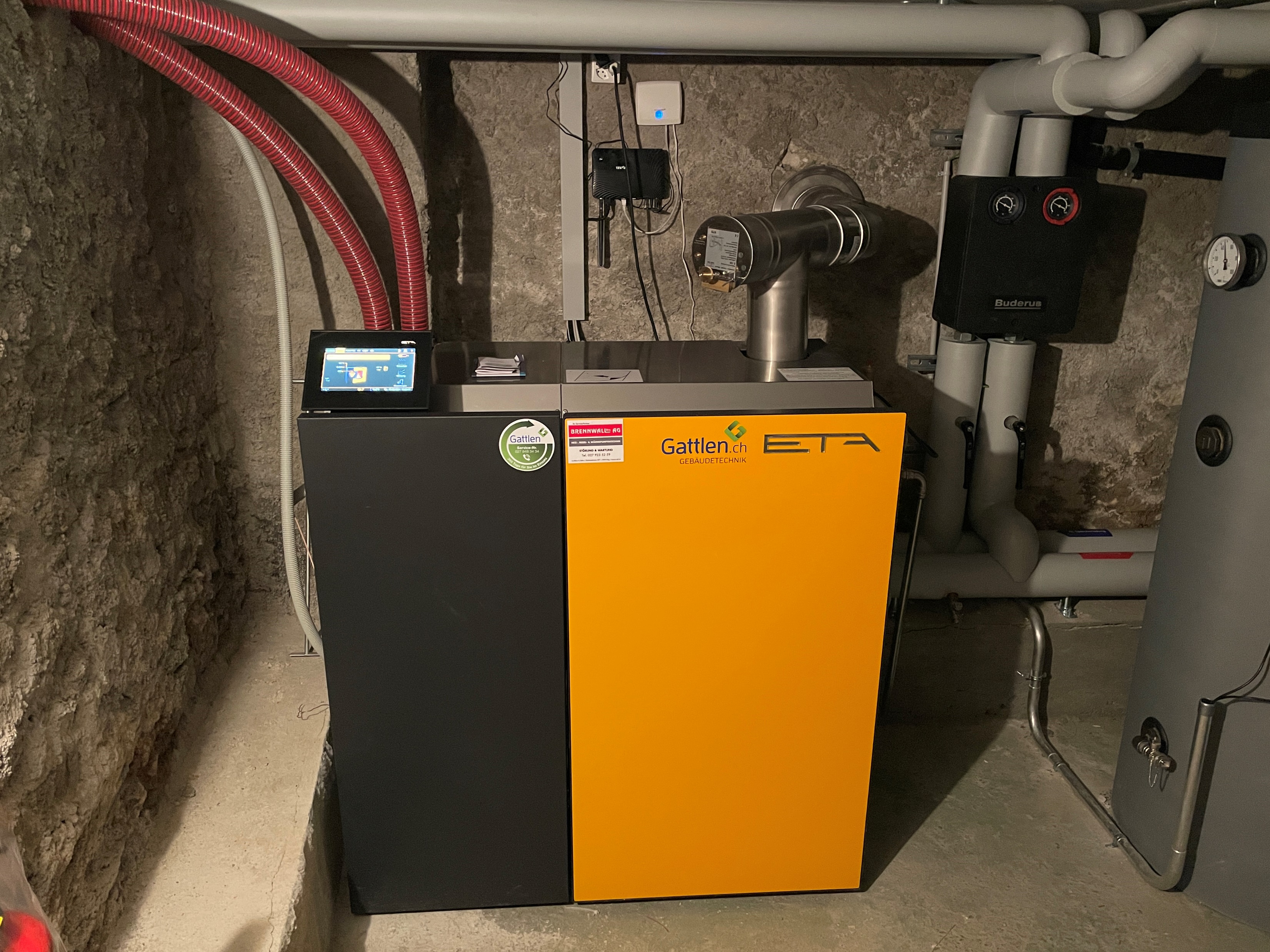 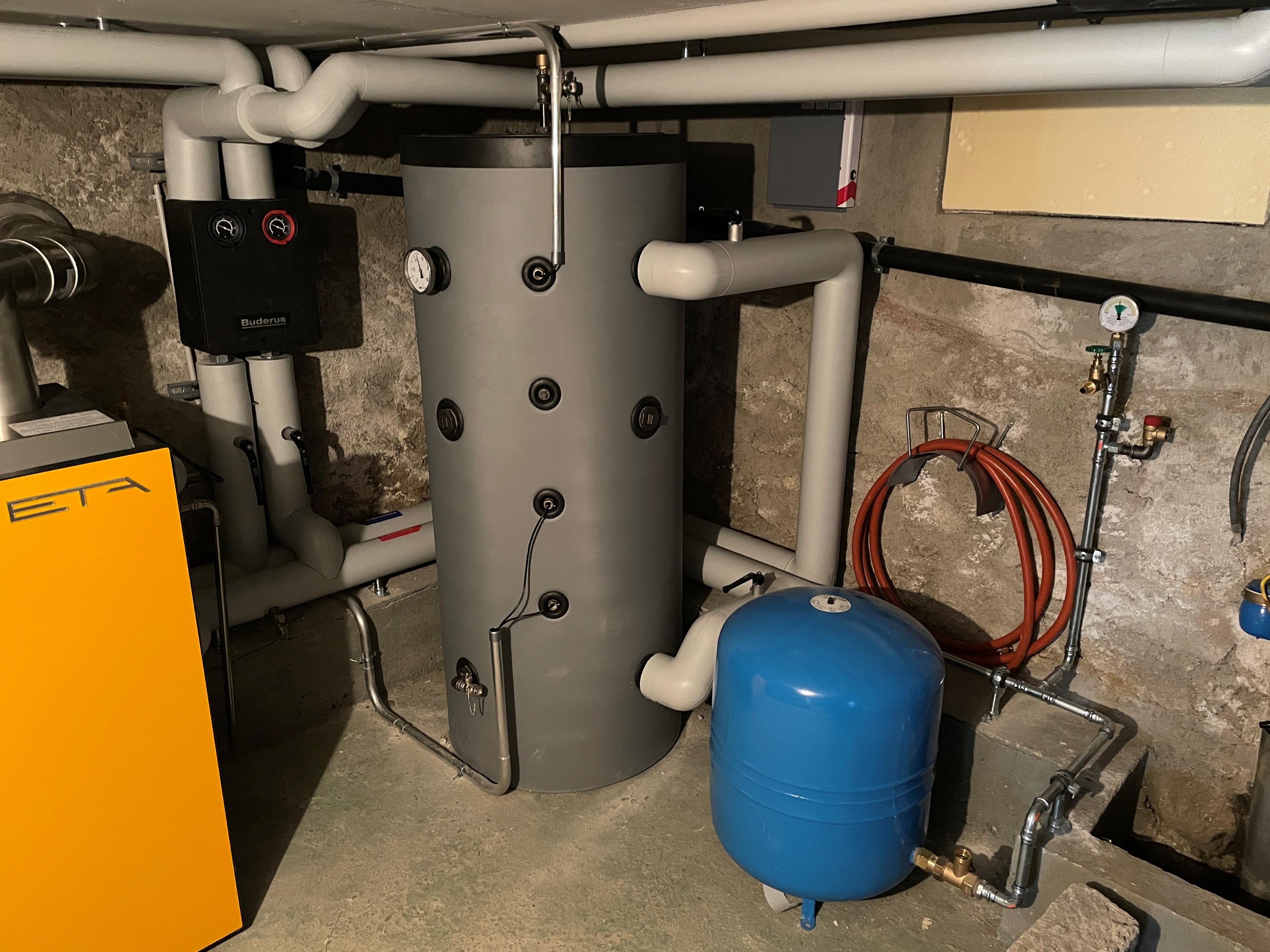 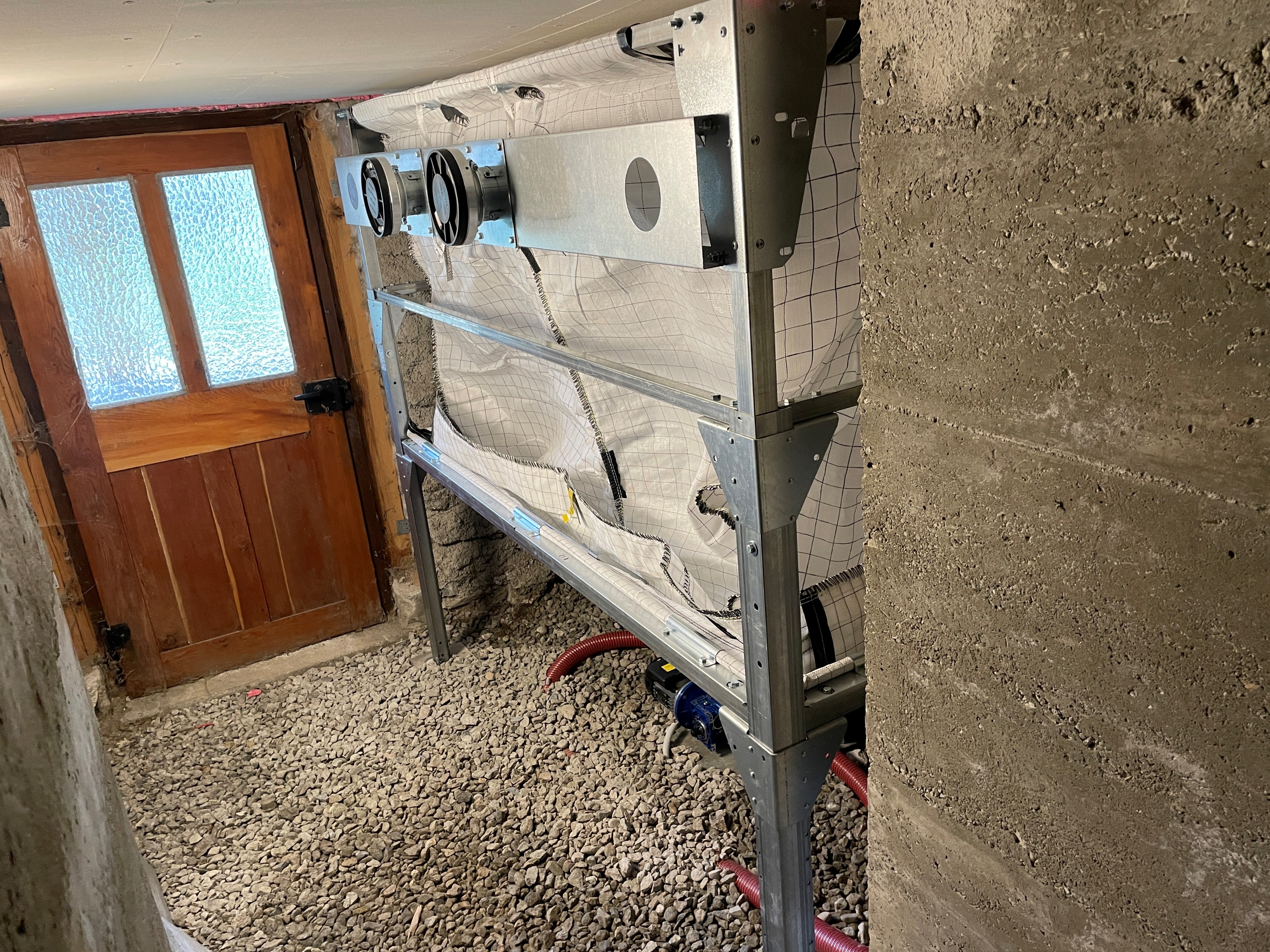 ECKDATEN:

EFH in Oberwald

110m2 EBF

Elektroheizung

15kW Heizleistung

40’000 Fr. (inkl. MwSt.), ohne Heizkörper
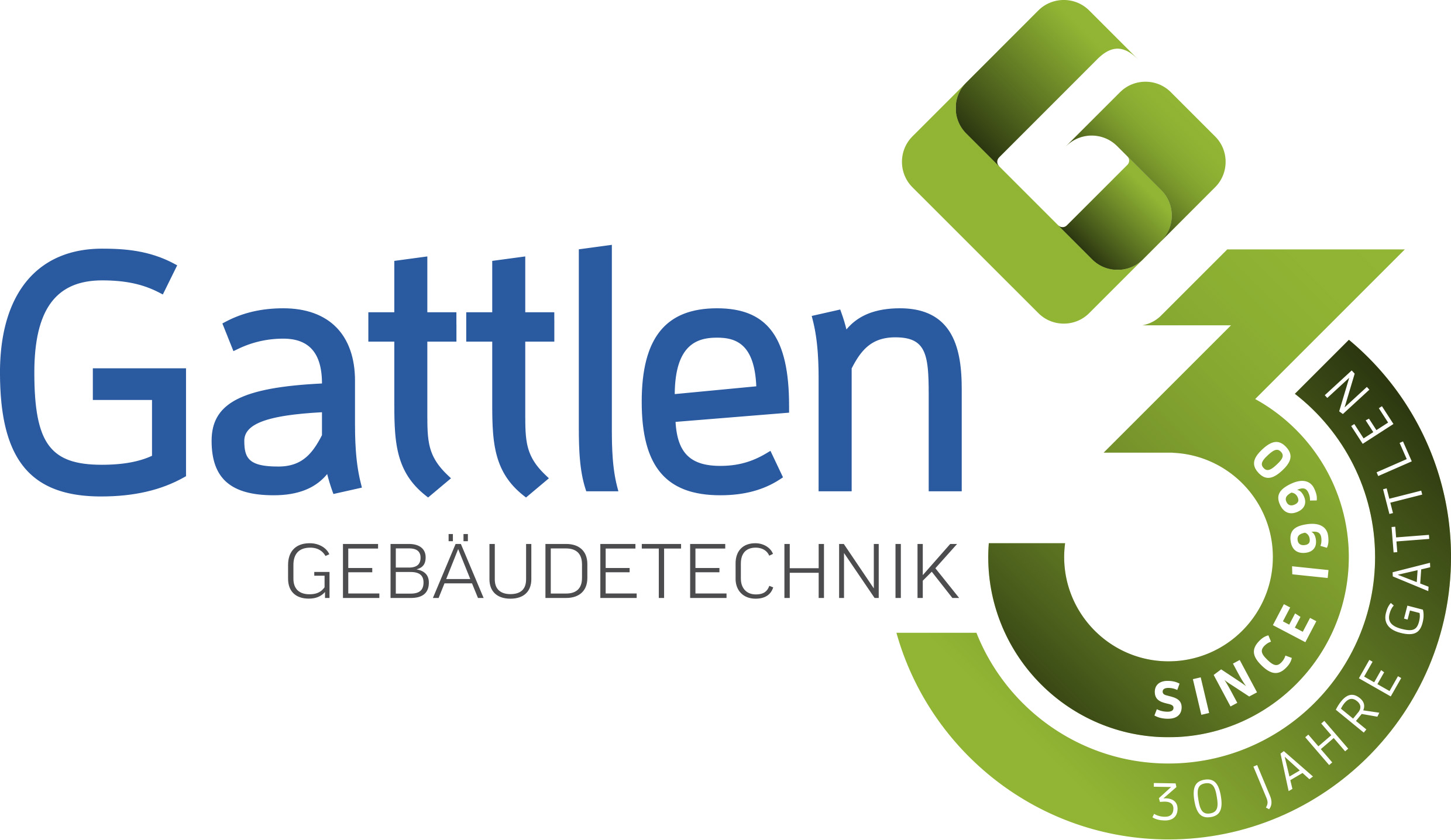 Lokales Gebäudeprogramm Mörel - FiletPelletsanlage - MFH
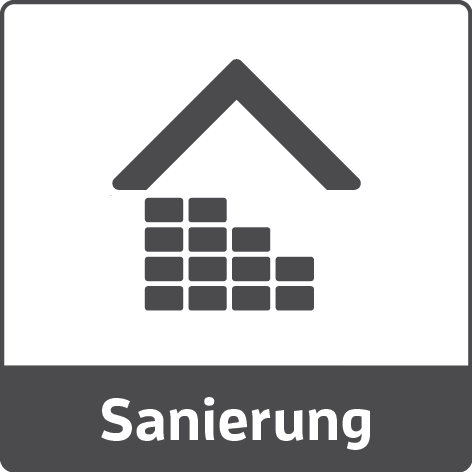 ECKDATEN:

MFH im Fieschertal

1’330m2 EBF

60kW Heizleistung

Boiler bestehend

80’000 Fr. (inkl. MwSt.) Heizung

Ca. 30’000 Fr.  (inkl. MwSt.) Nebenkosten (Maler, Elektriker, Schreiner etc.)
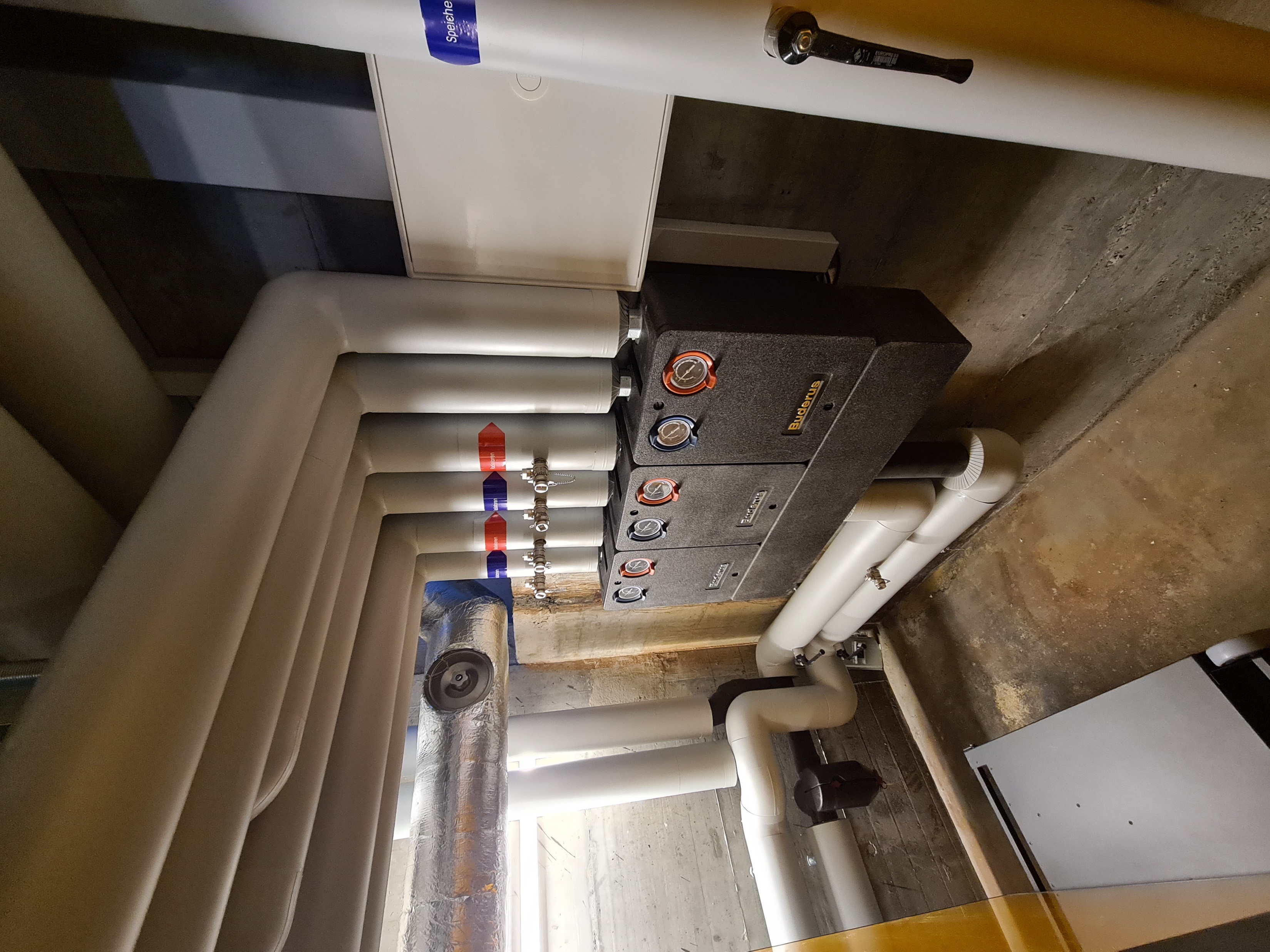 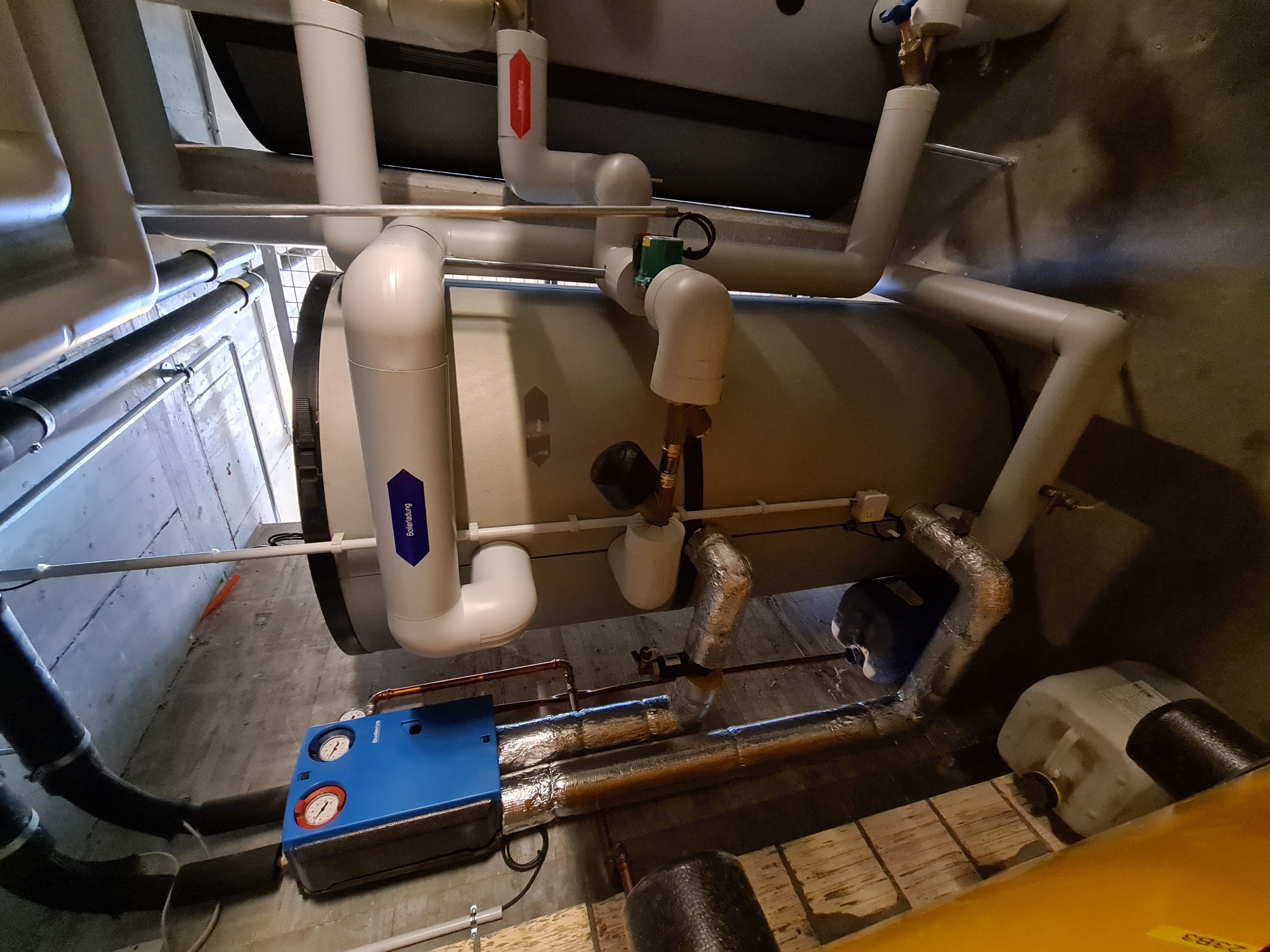 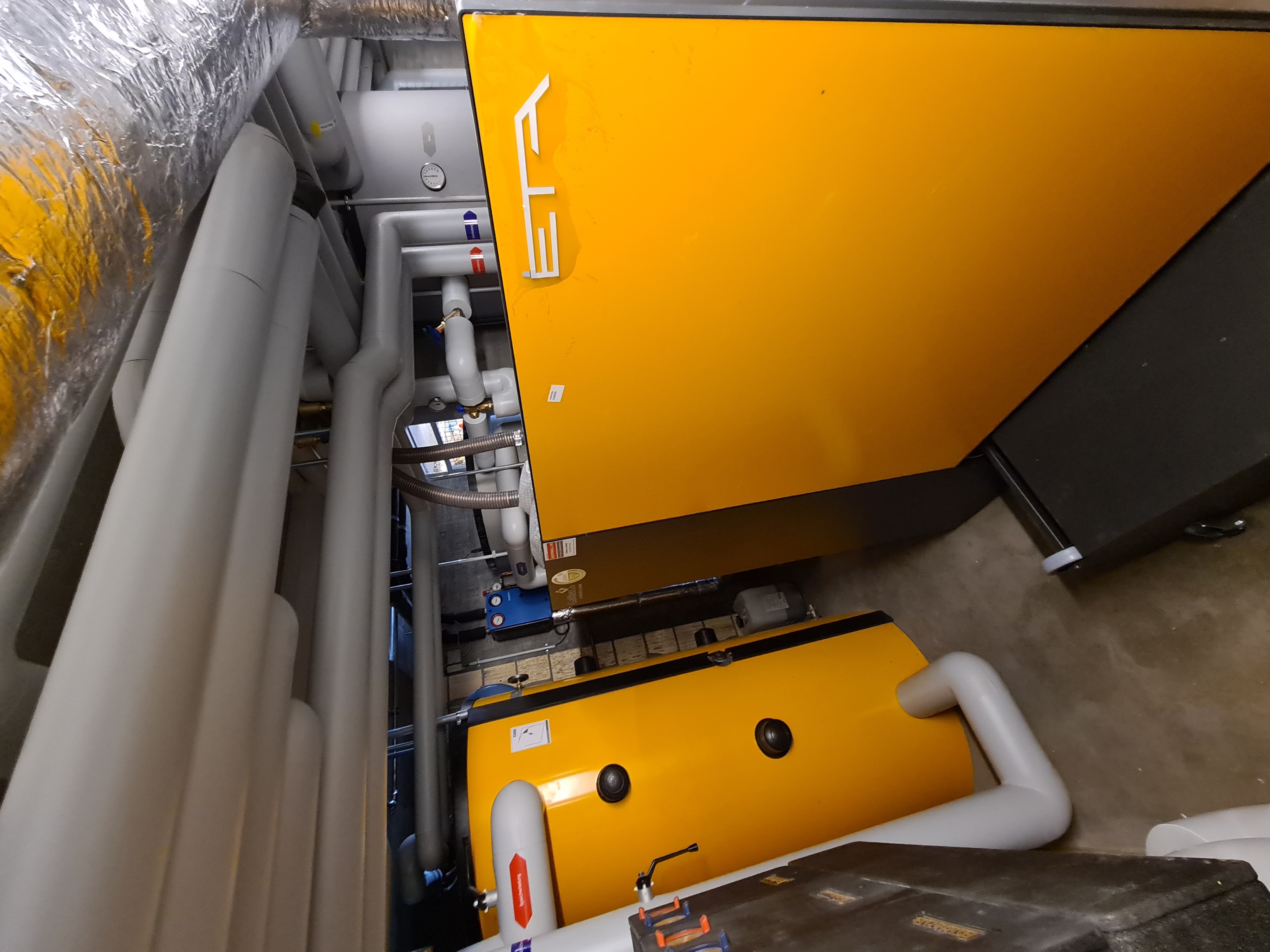 [Speaker Notes: 9 Wohnungen]
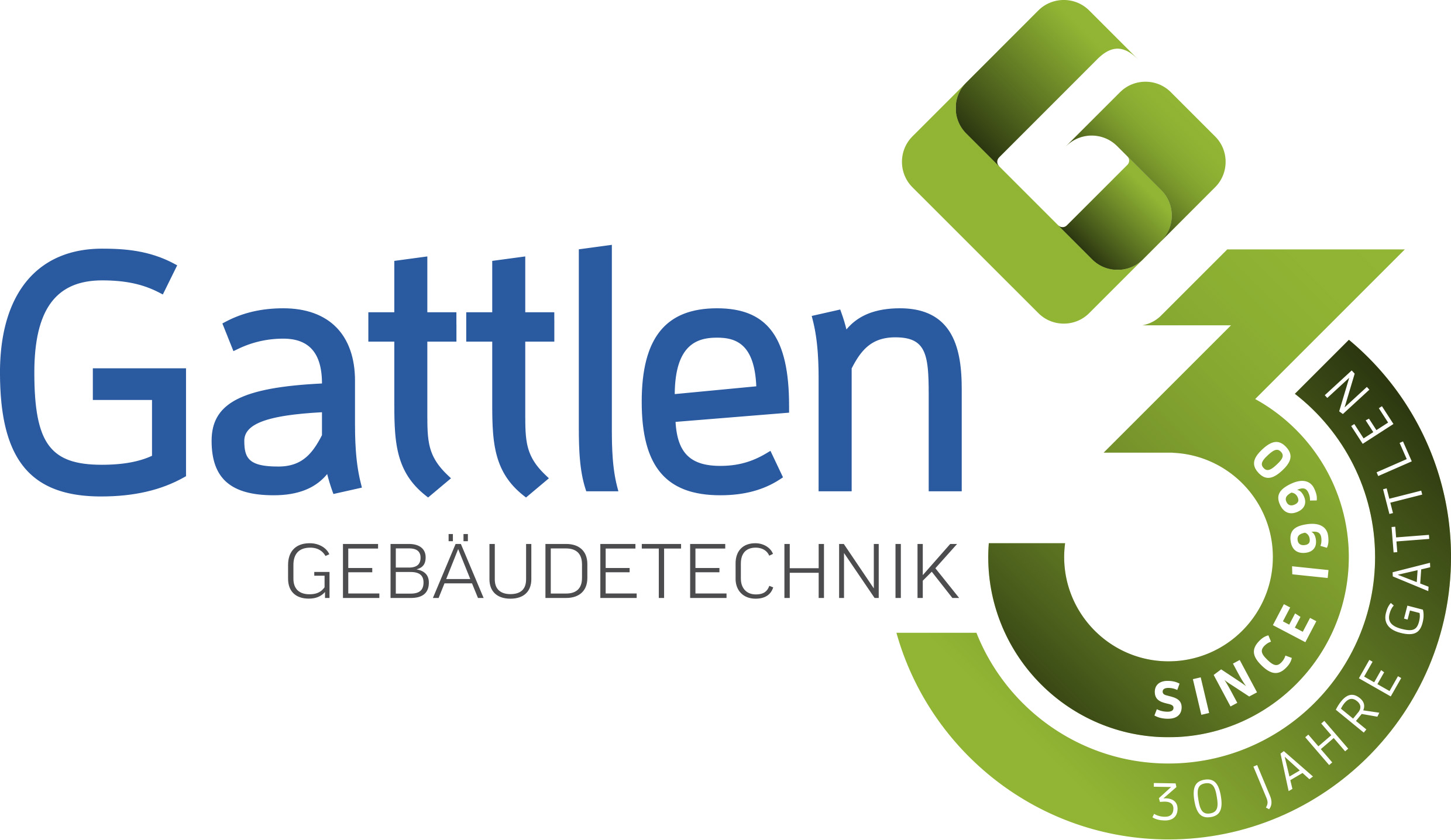 Lokales Gebäudeprogramm Mörel - FiletInvestitionskosten Wärmepumpe
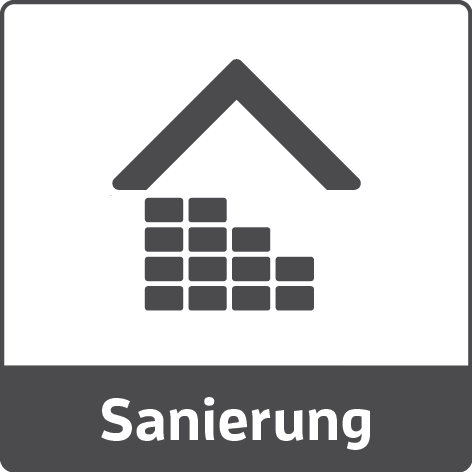 MFH (ca. 10 Whg)
Erdsonden
Fr. 260’000.00 
Luft-Wasser
Fr. 130’000.00
Betriebskosten
Hoher Wirkungsgrad
Nutzung umweltfreund-licher Energie
Platzsparend
Kombination mit Photovoltaik
Lärmemission
Hohe Investitions-kosten
Bauliche Massnahmen
Vorteile
Nachteile
Investitionen (inkl. MwSt.)
EFH
Erdsonden
Fr. 85’000.00 
Luft-Wasser
Fr. 35’000.00
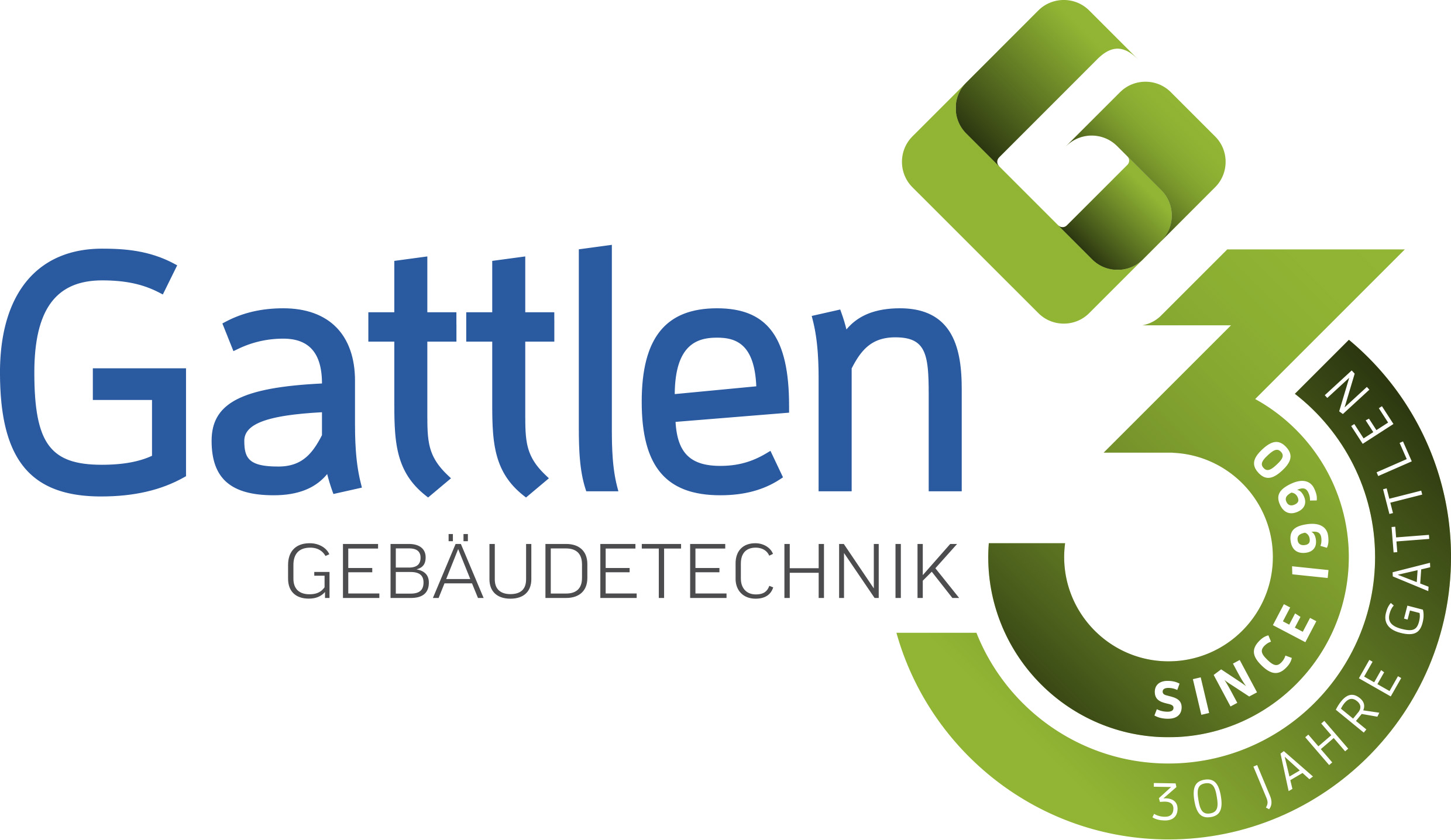 Lokales Gebäudeprogramm Mörel - FiletLuft-Wasser-Wärmepumpe EFH
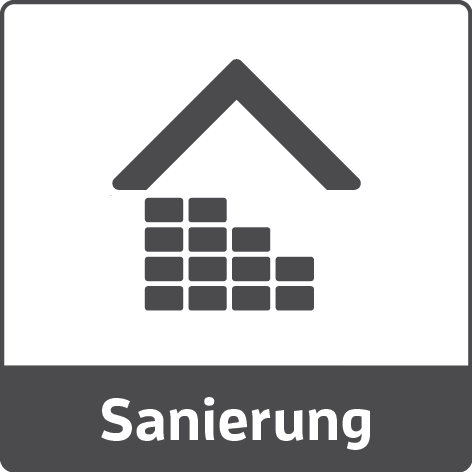 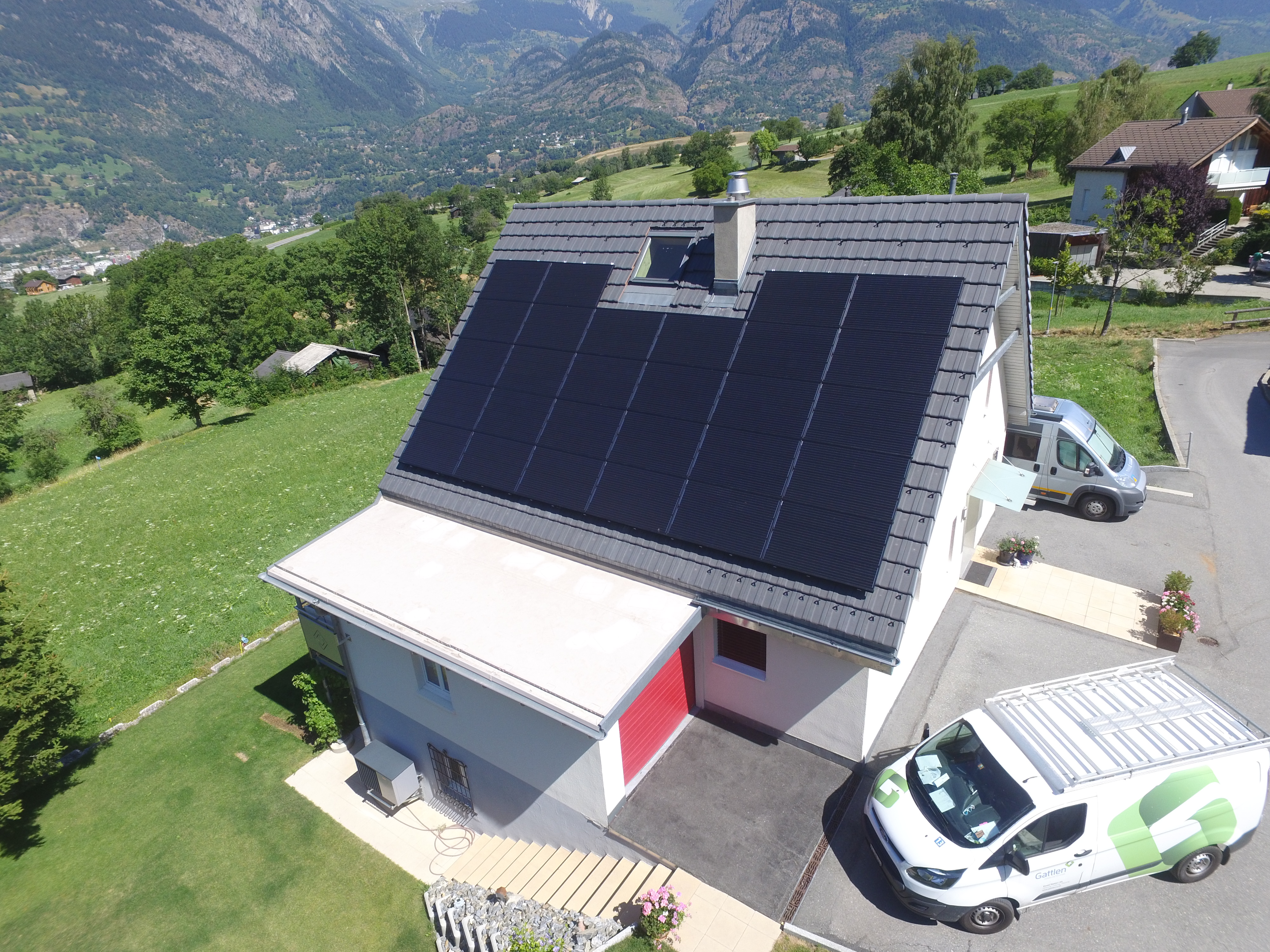 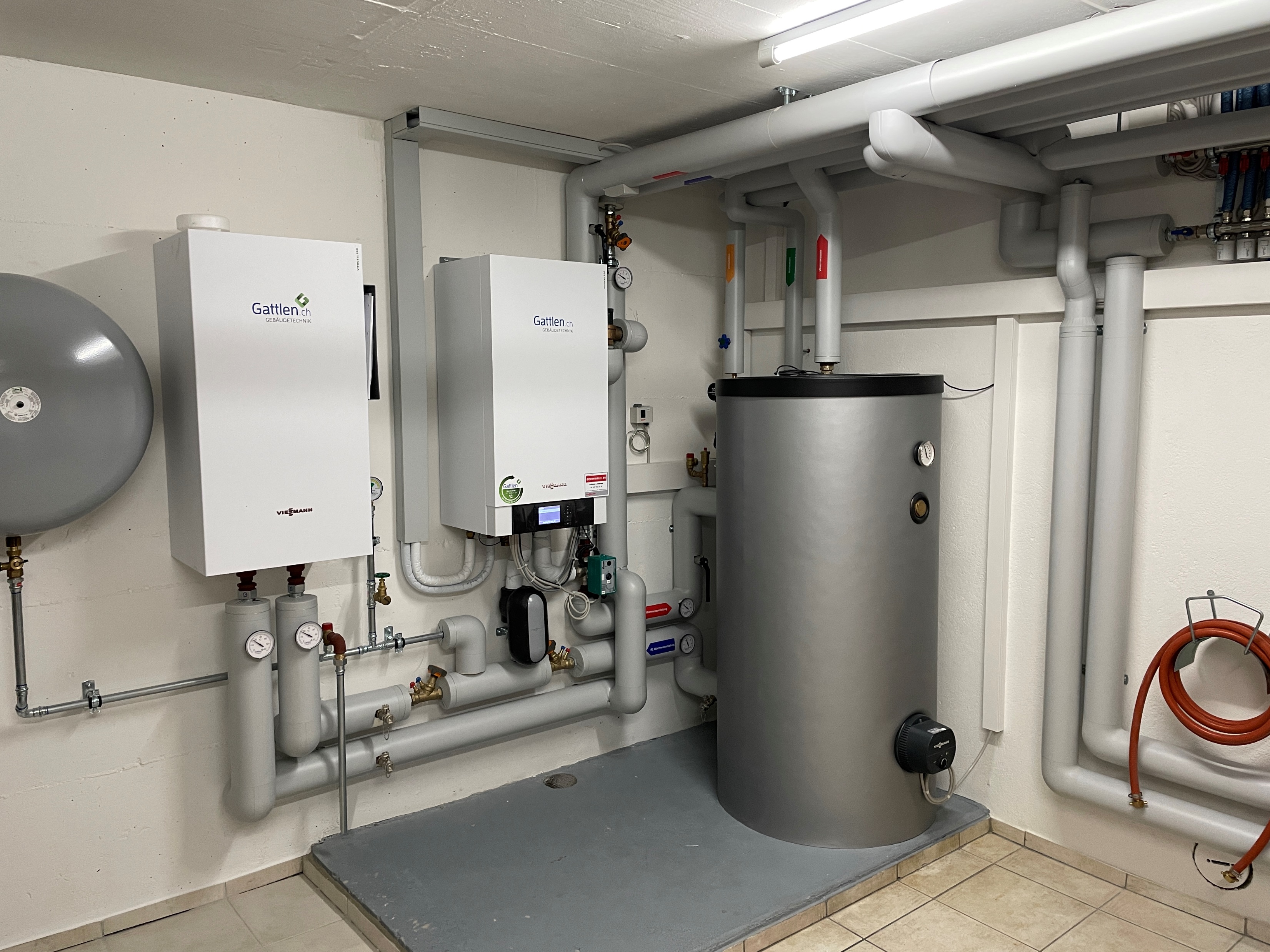 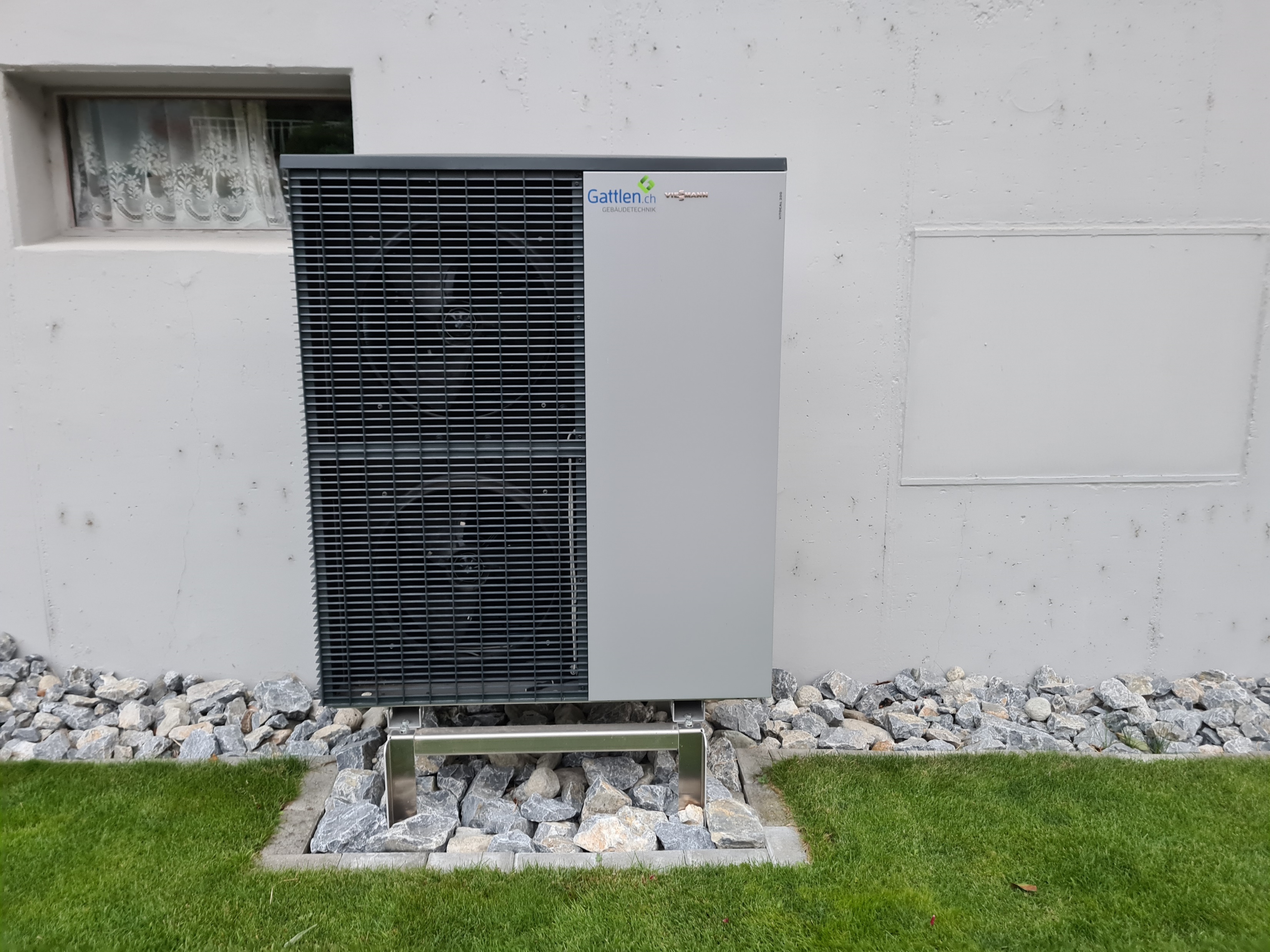 ECKDATEN:

EFH in Ried-Brig

200m2 EBF

Photovoltaikanlage 9.50kWp
23’000 Fr. (inkl. MwSt.)

Luft-Wasser-Wärmepumpe
35’000 Fr. (inkl. MwSt.)

Inkl. Solar-Energieoptimierung
[Speaker Notes: ECKDATEN:

Einfamilienhaus
Fassade im Jahr 2012
     erneuert

Beheizte Fläche ca. 190m2
Ölverbrauch 1’250 Liter
Bodenheizung
300 Liter Warmwasser-Boiler
Steiles (ca. 40°) und südorientiertes Ziegeldach]
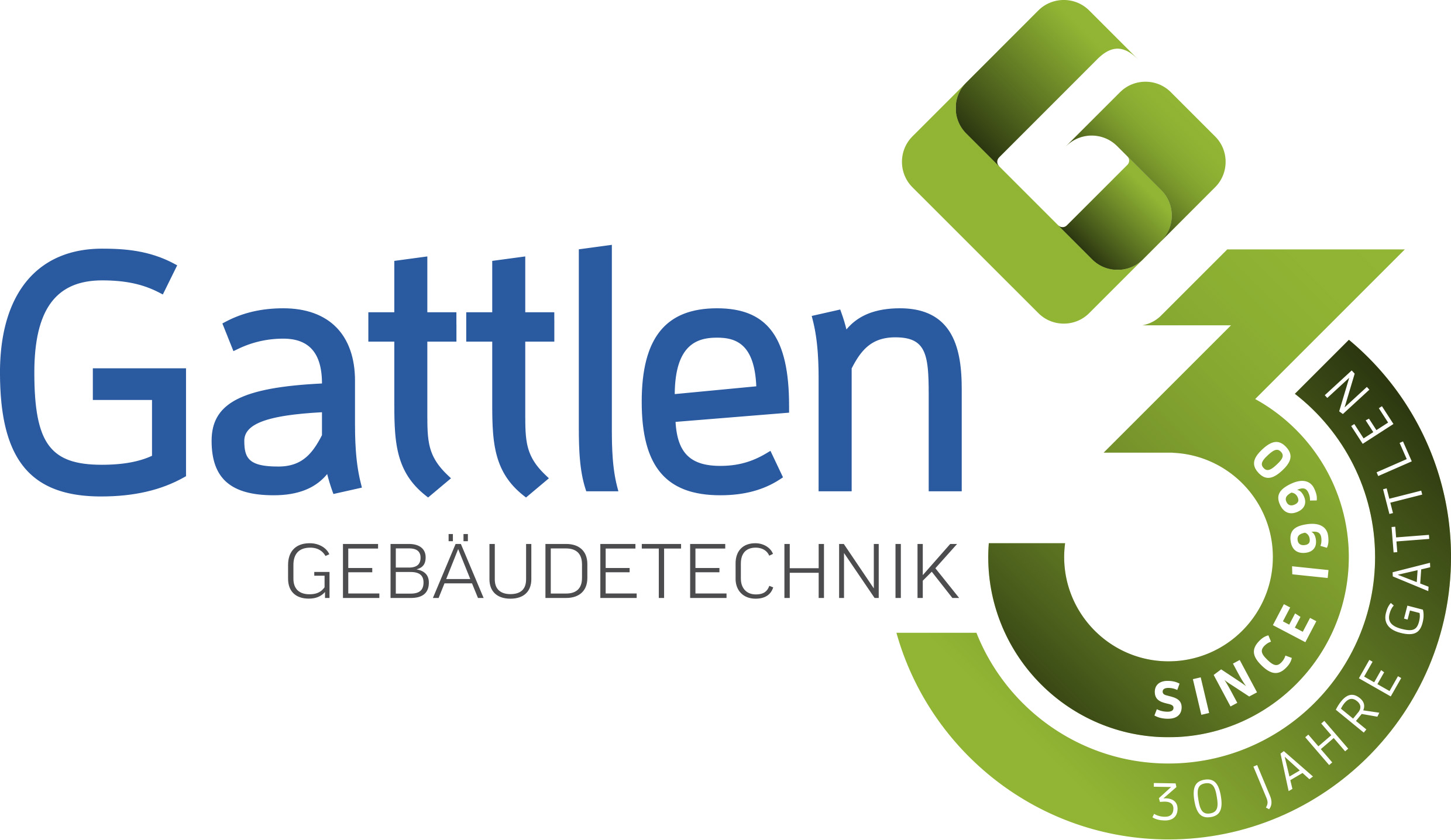 Lokales Gebäudeprogramm Mörel - FiletSole-Wasser-Wärmepumpen EFH
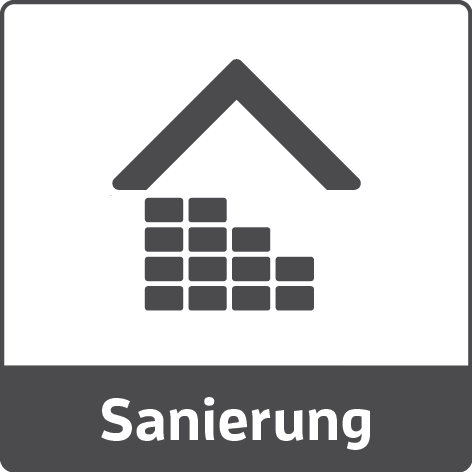 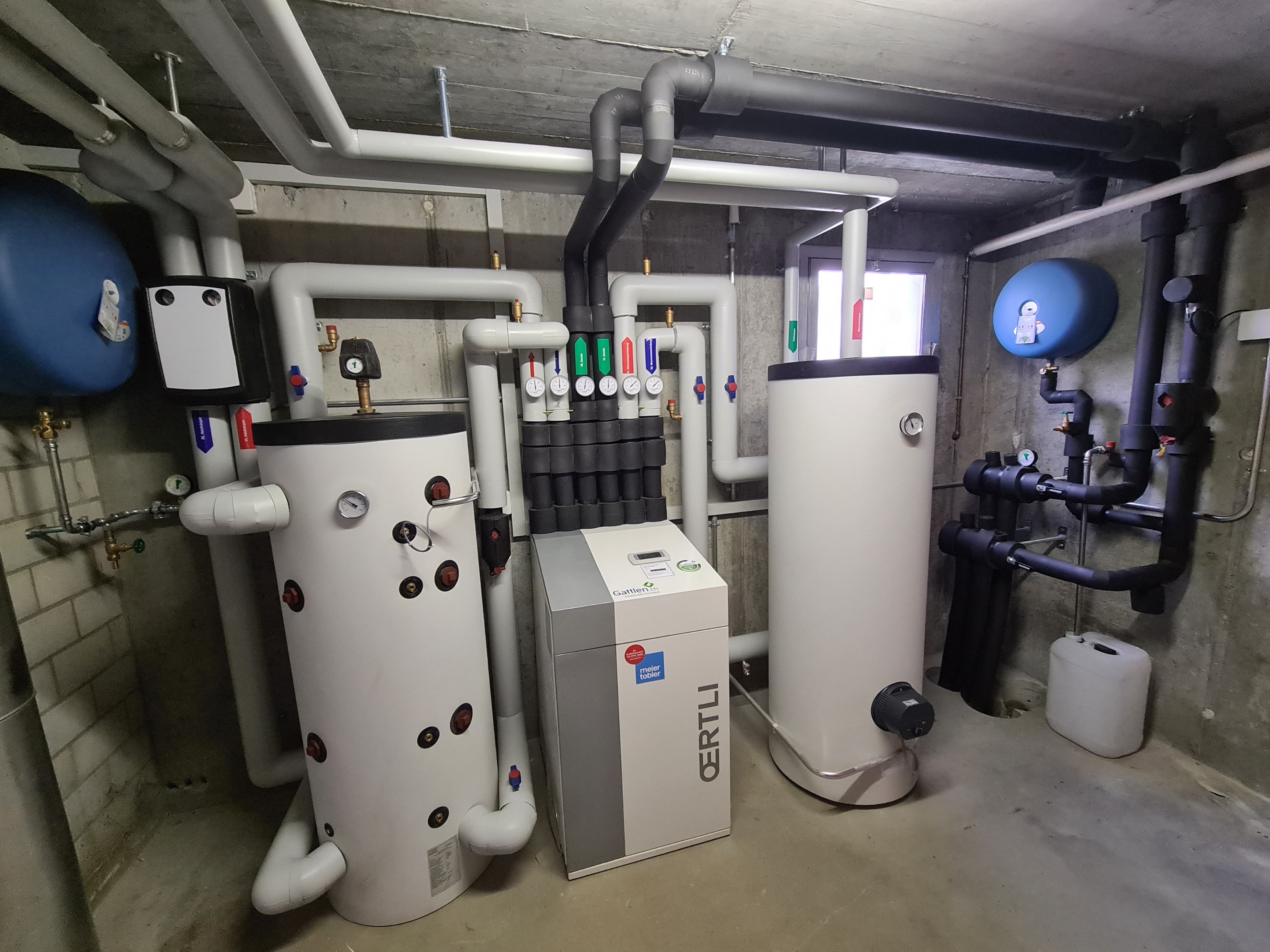 ECKDATEN:

EFH in Brig

150m2 EBF

10.6kW Heizleistung

65’000 Fr. (inkl. MwSt.) Heizung
Mit Erdsonden-Bohrungen
[Speaker Notes: 9 Wohnungen]
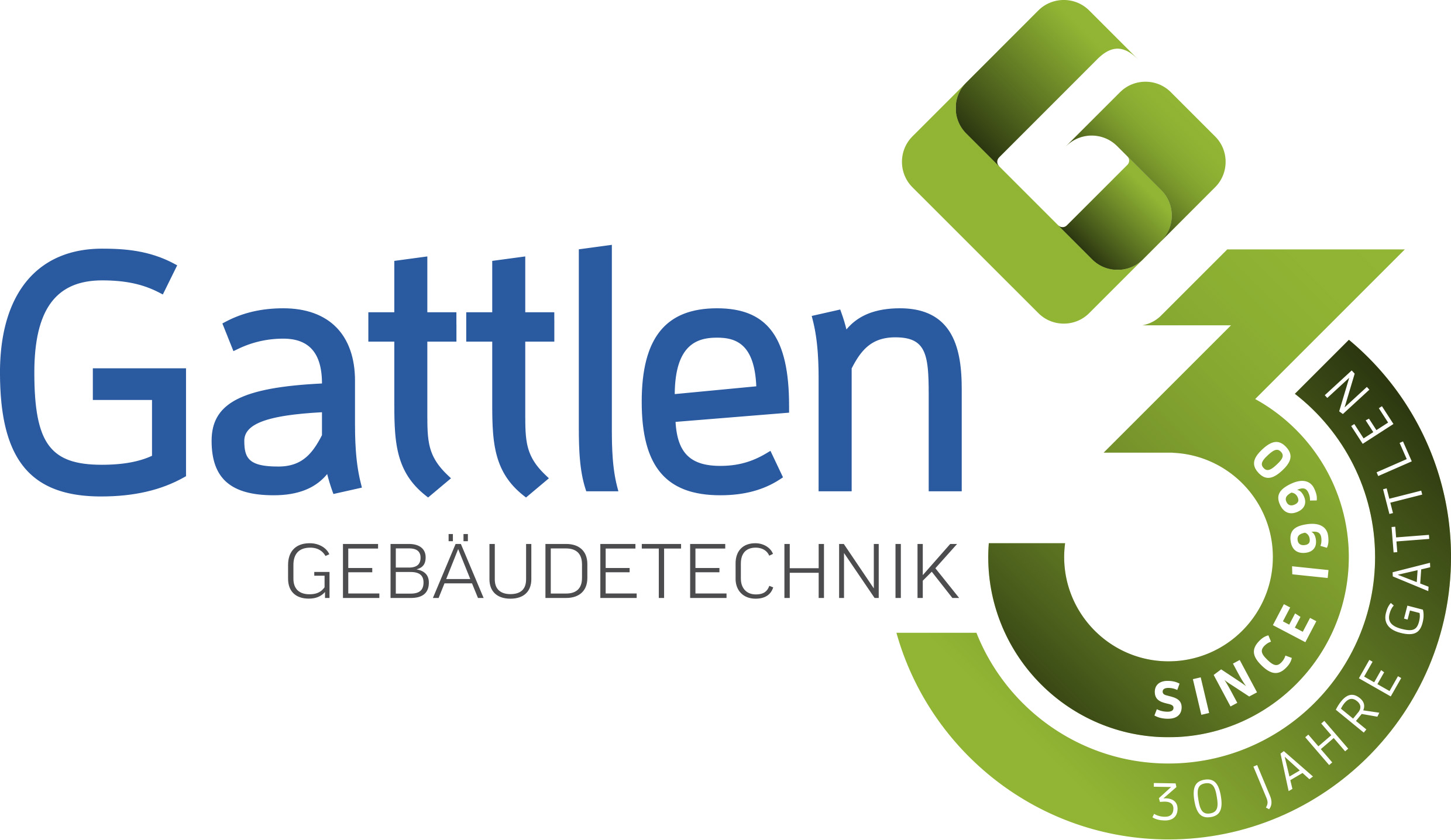 Lokales Gebäudeprogramm Mörel - FiletLuft-Wasser-Wärmepumpe MFH
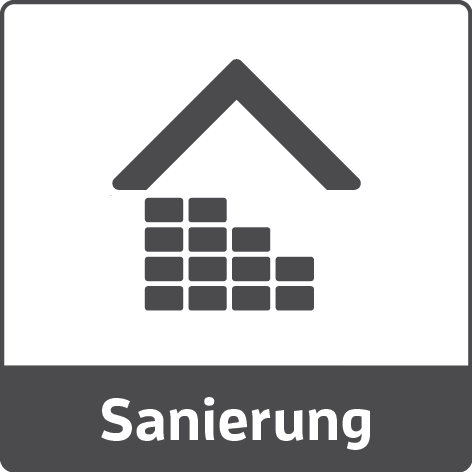 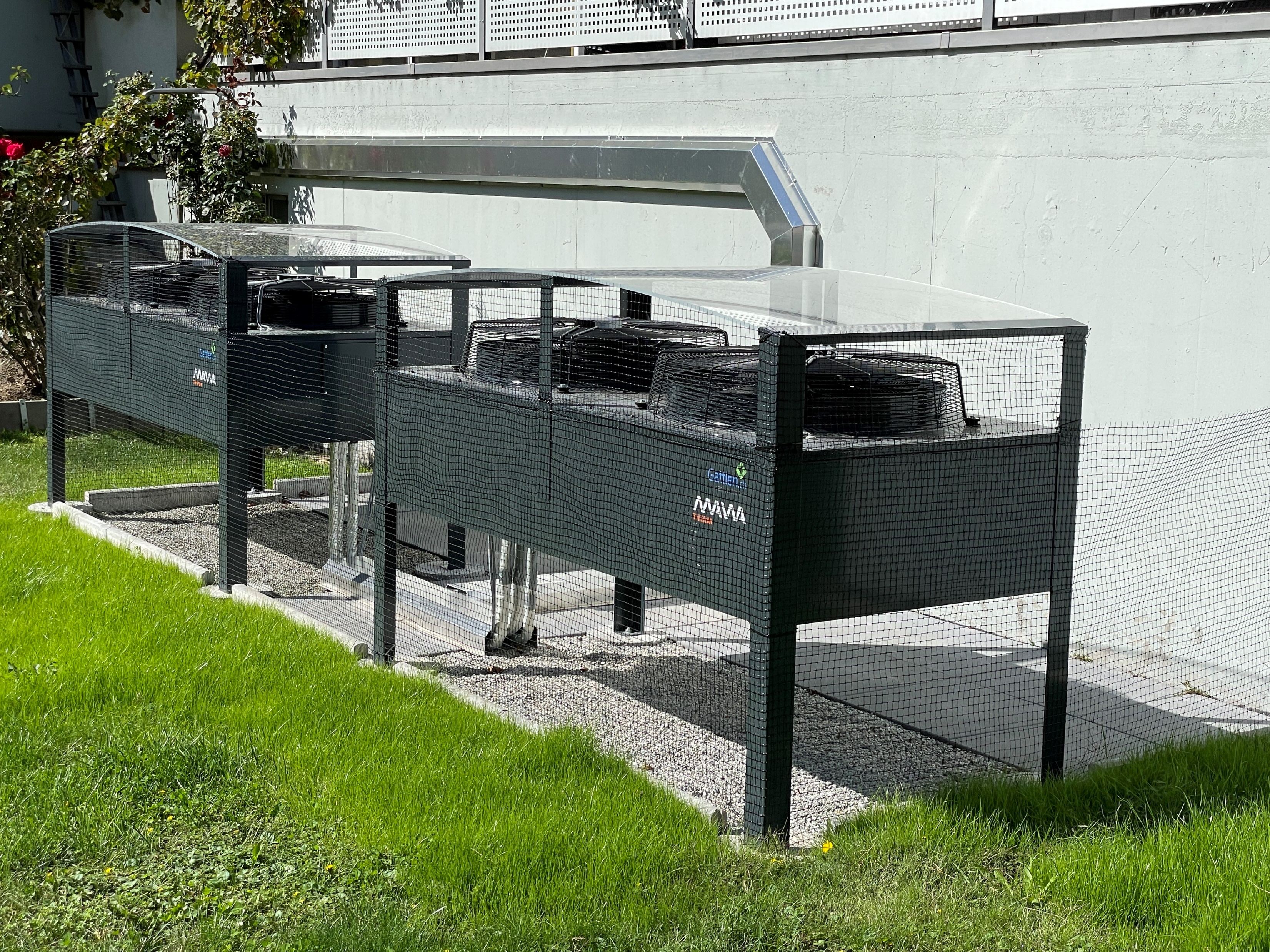 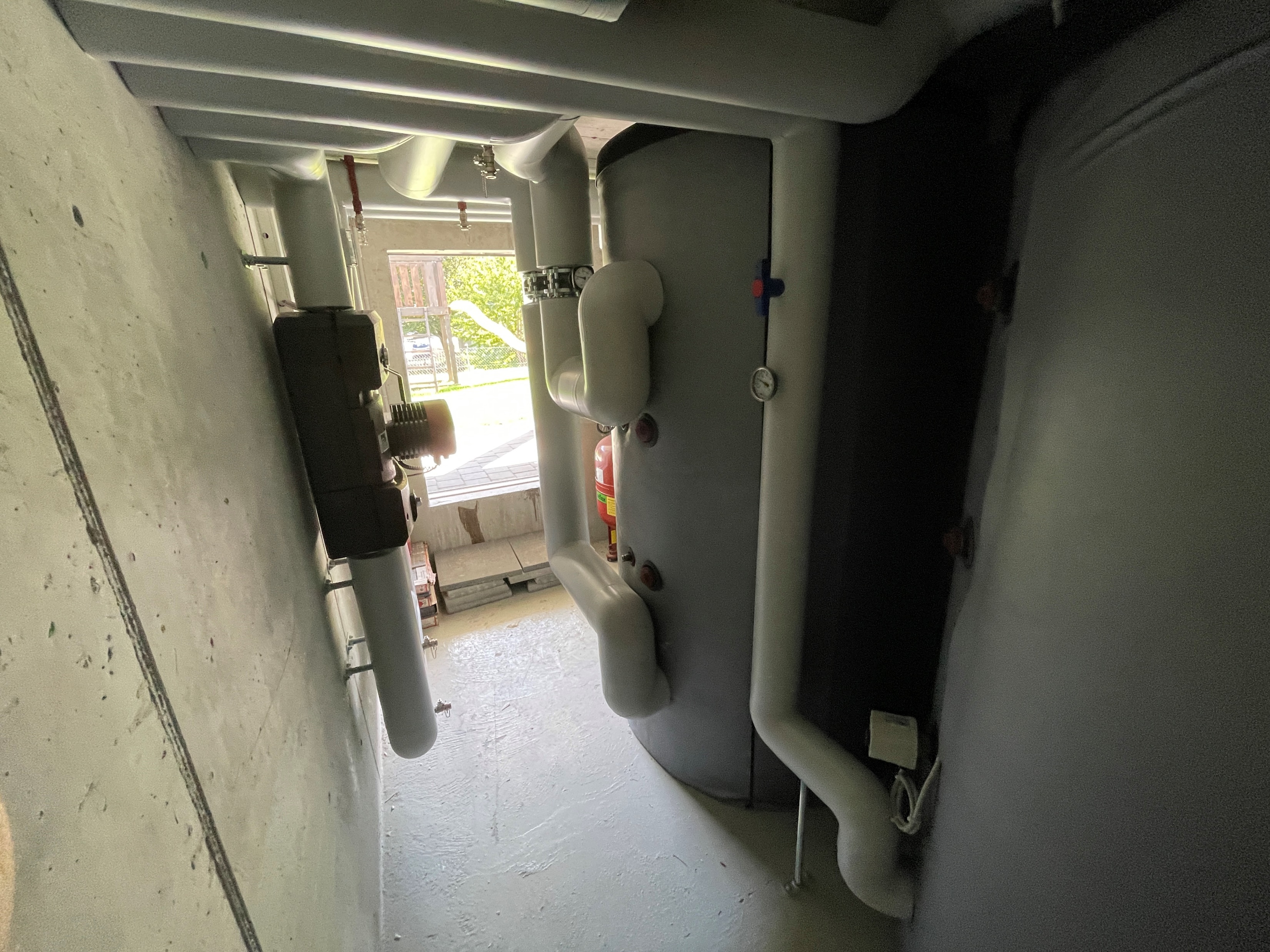 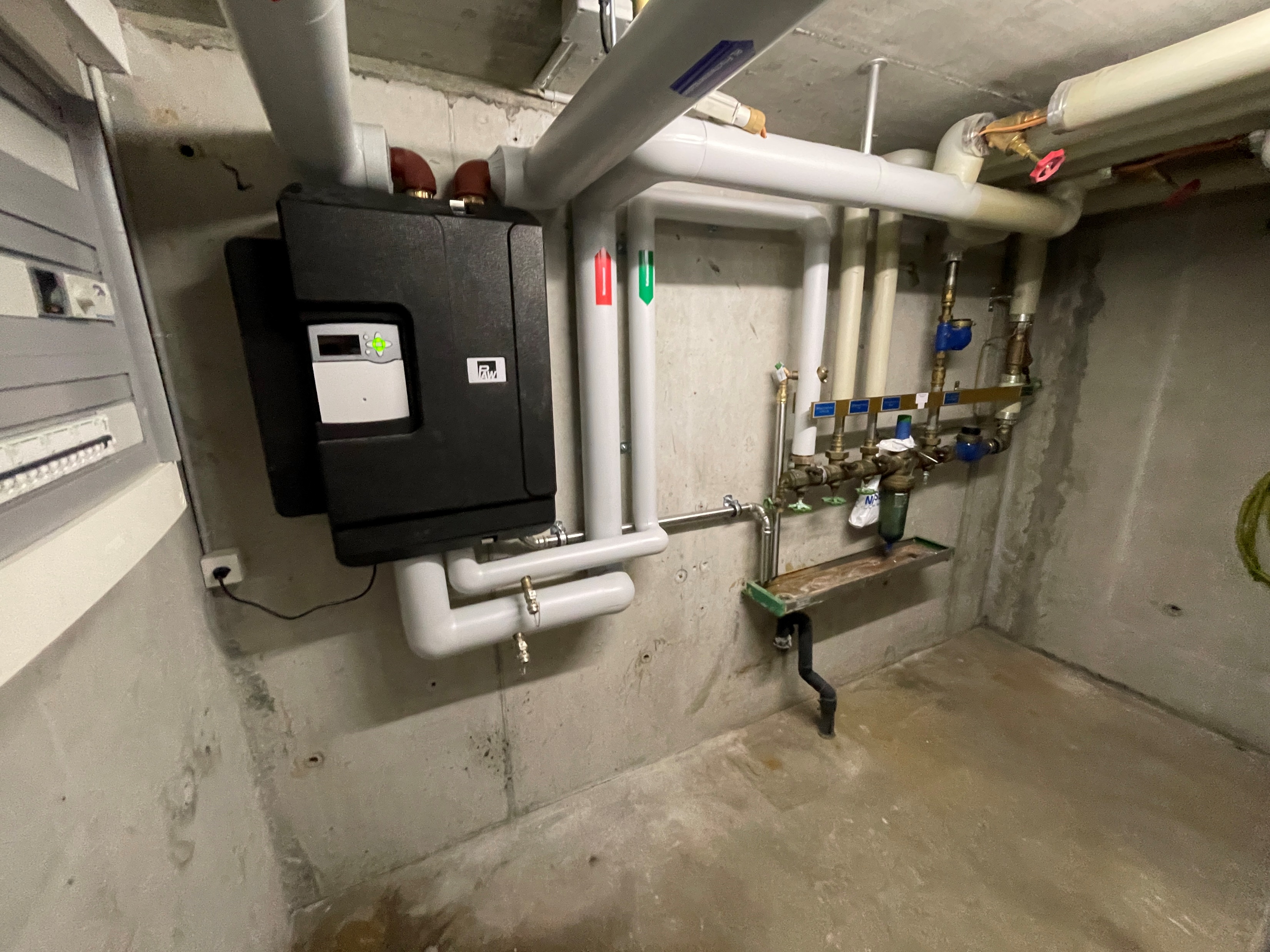 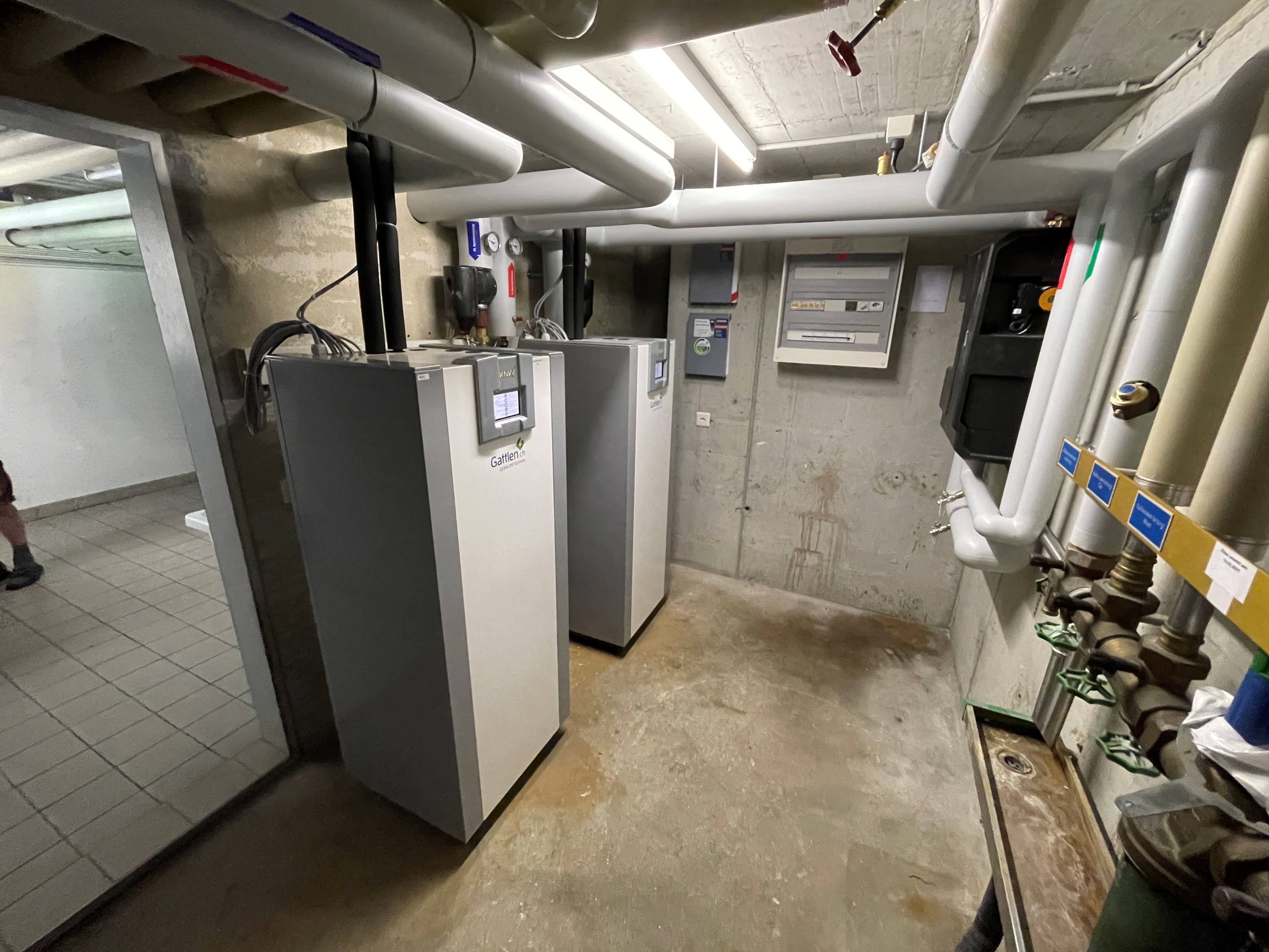 ECKDATEN:

MFH in Naters

1’280m2 EBF

2x 25.6kW Heizleistung

2x 1’250L Energiespeicher

Frischwasserstation

130’000 Fr. (inkl. MwSt.) Heizung

20’000 Fr. (inkl. MwSt.) Nebenkosten (Öltank, Elektriker, Trennarbeiten, Schreiner)
[Speaker Notes: 9 Wohnungen]
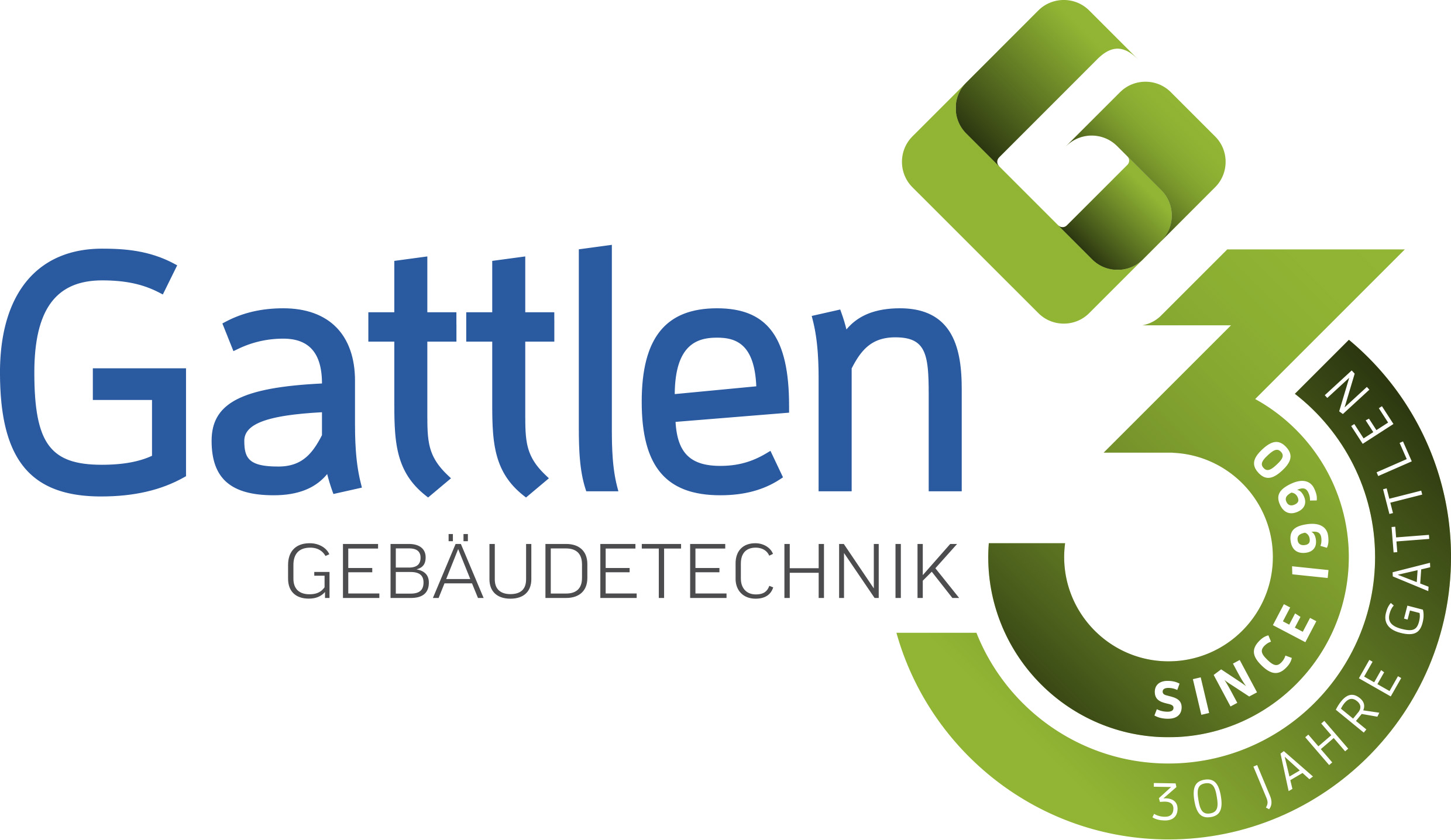 Lokales Gebäudeprogramm Mörel - FiletThermie vs Elektro
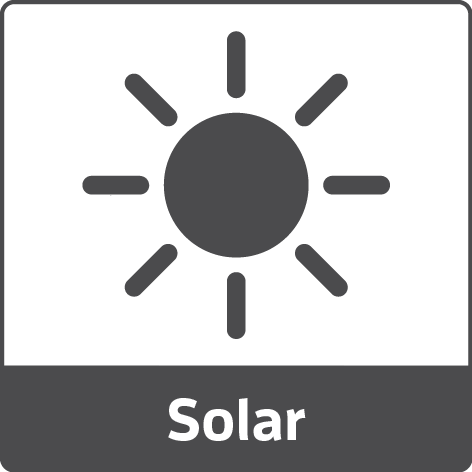 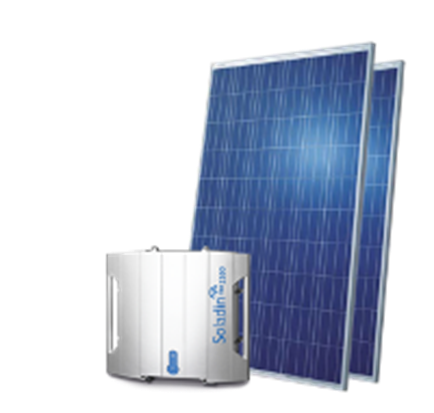 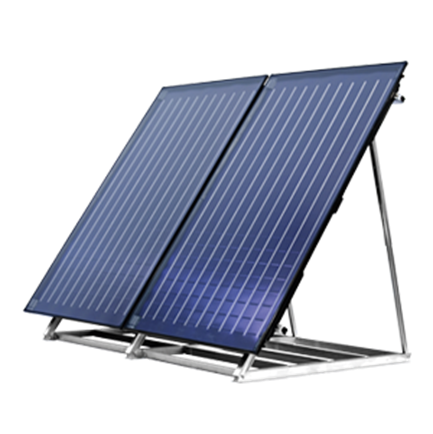 Kombination & Nutzerverhalten macht es aus!
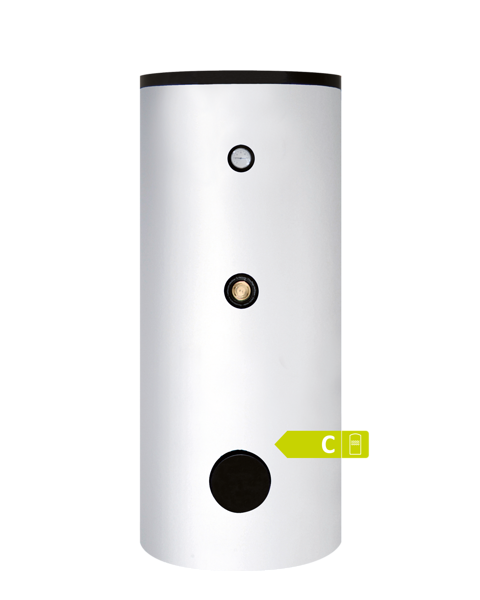 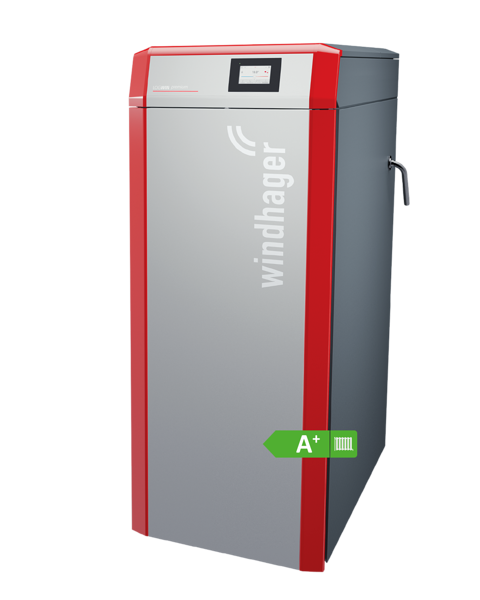 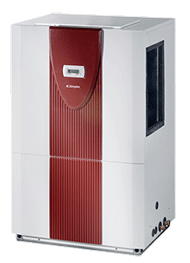 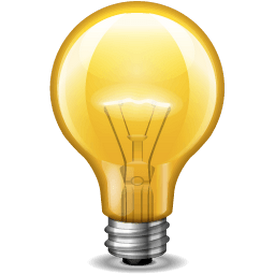 Solar (Thermie) mit Holz
Solar (Elektro) mit Wärmepumpe
Persönliche Beratung und individuelle Sanierungslösung
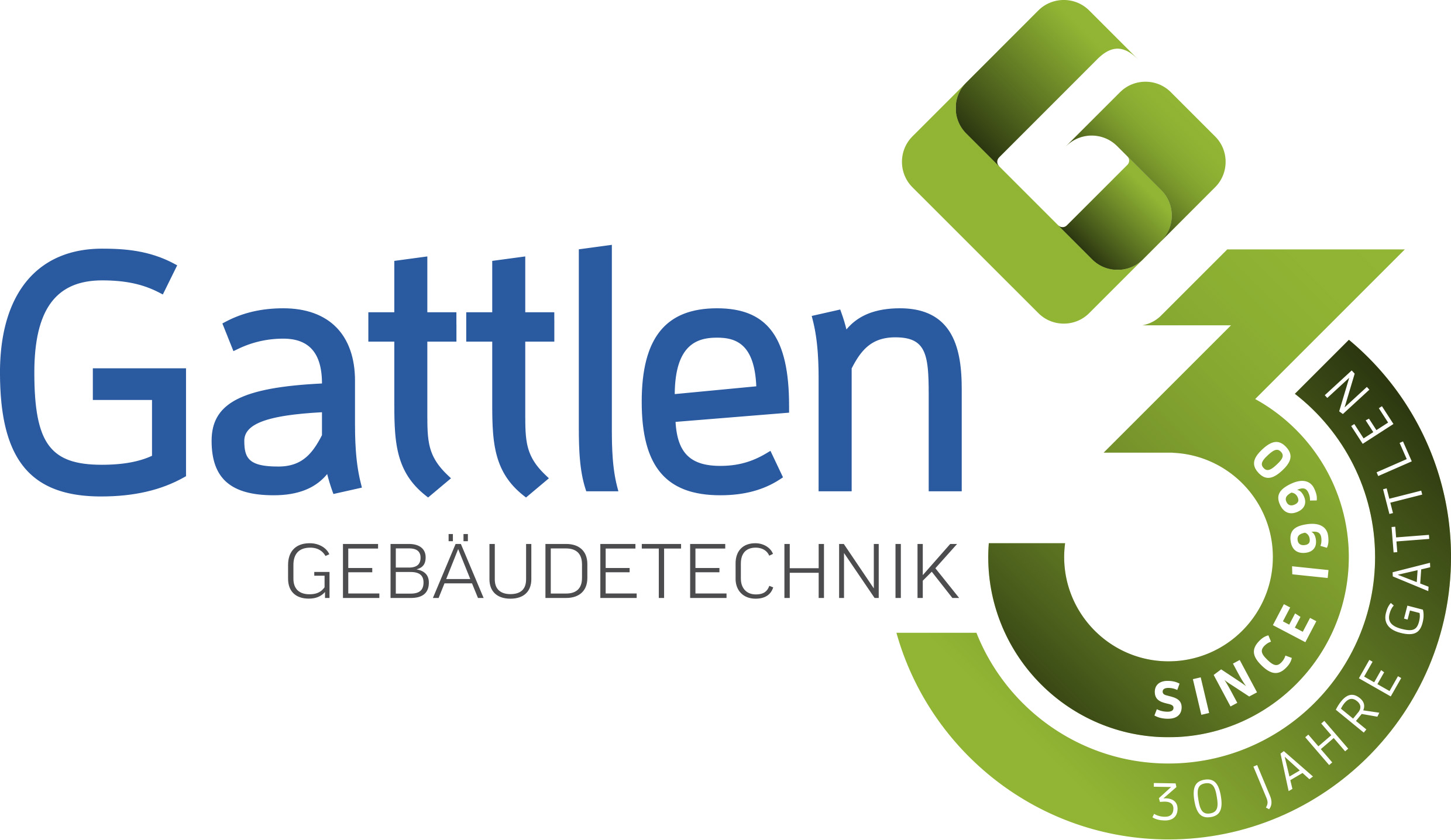 Lokales Gebäudeprogramm Mörel - FiletInvestitionskosten Solar
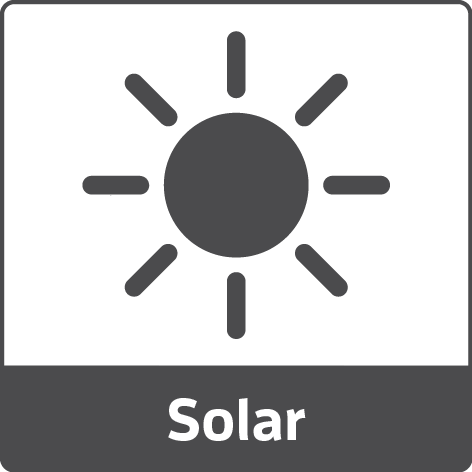 Solarthermie
Fr. 1’200.00
bisFr. 1’500.00
Pro m2
Solarenergie 300Tage
Unterstützung der Heiz-systeme 
Schonen der Umweltres-sourcen
Investitions-kosten
Thermie – keinen Nutzen bei Abwesenheit
Vorteile
Nachteile
Investitionen (inkl. MwSt.)
Photovoltaik ca. 10kWp
Fr. 25’000.00
bisFr. 35’000.00
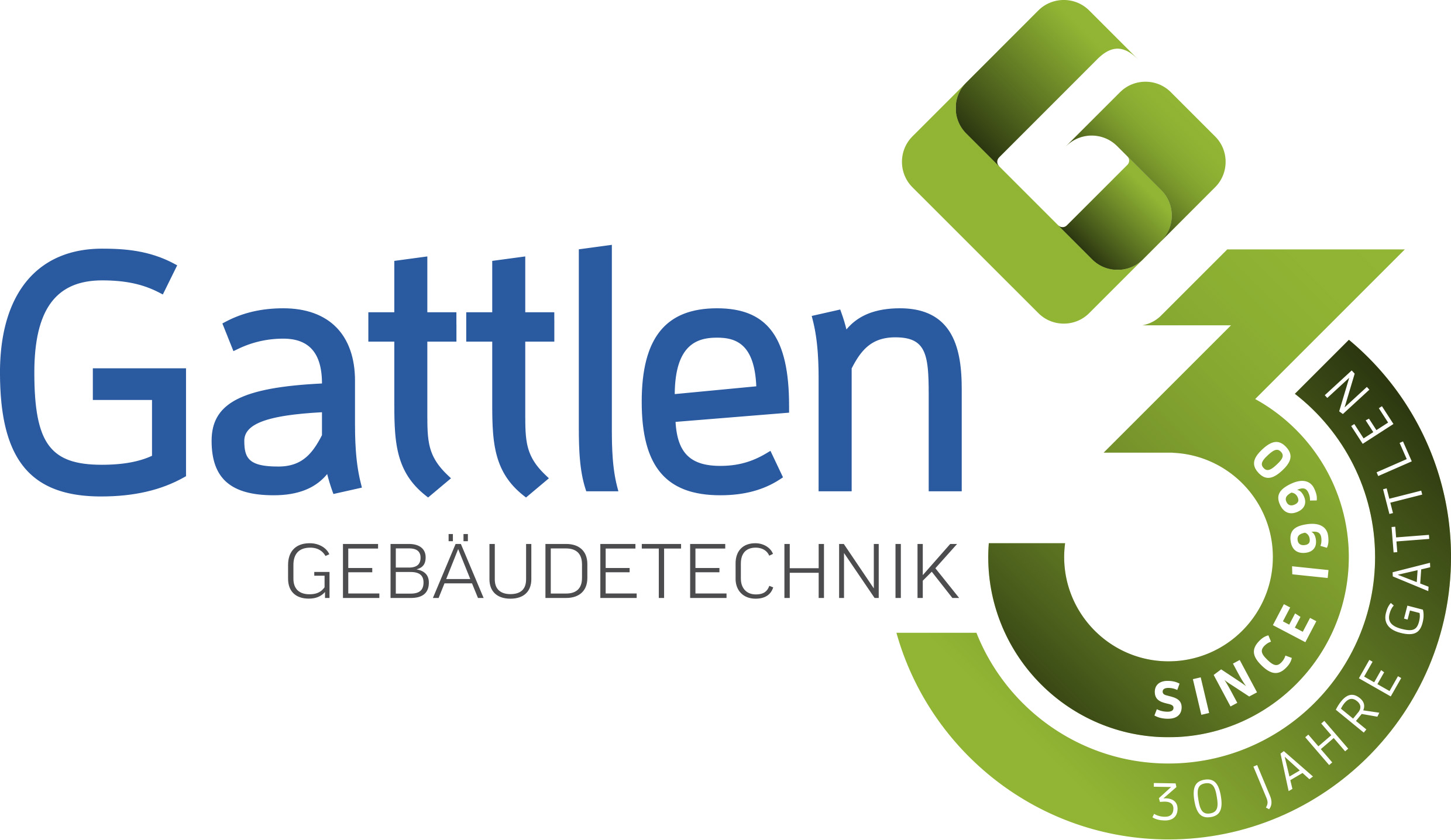 Lokales Gebäudeprogramm Mörel - FiletThermische Solaranlage
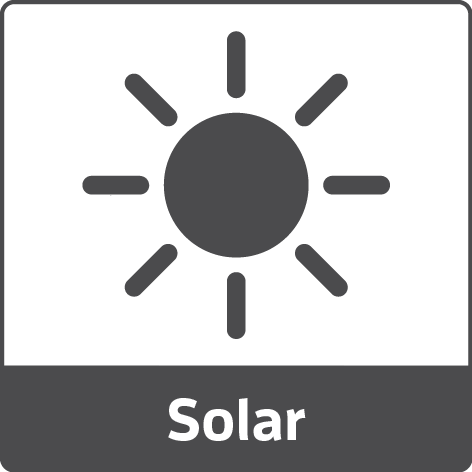 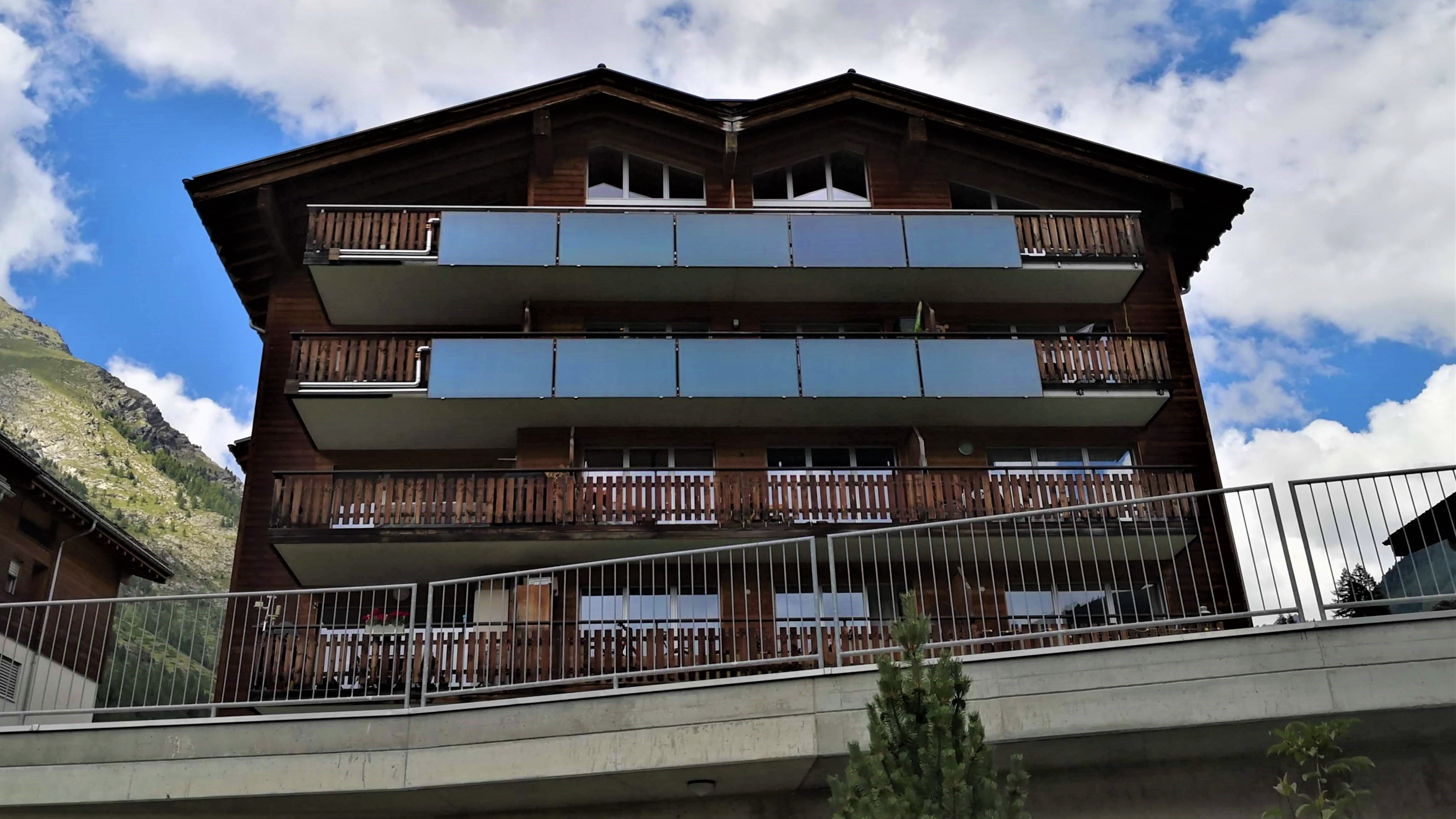 ECKDATEN:

MFH in Zermatt

1’560m2 EBF

23.7m2 Kollektorfläche
(entspricht 11.7kW)

Bestehendes Speicher
1’800L

30’000 Fr. (inkl. MwSt.)
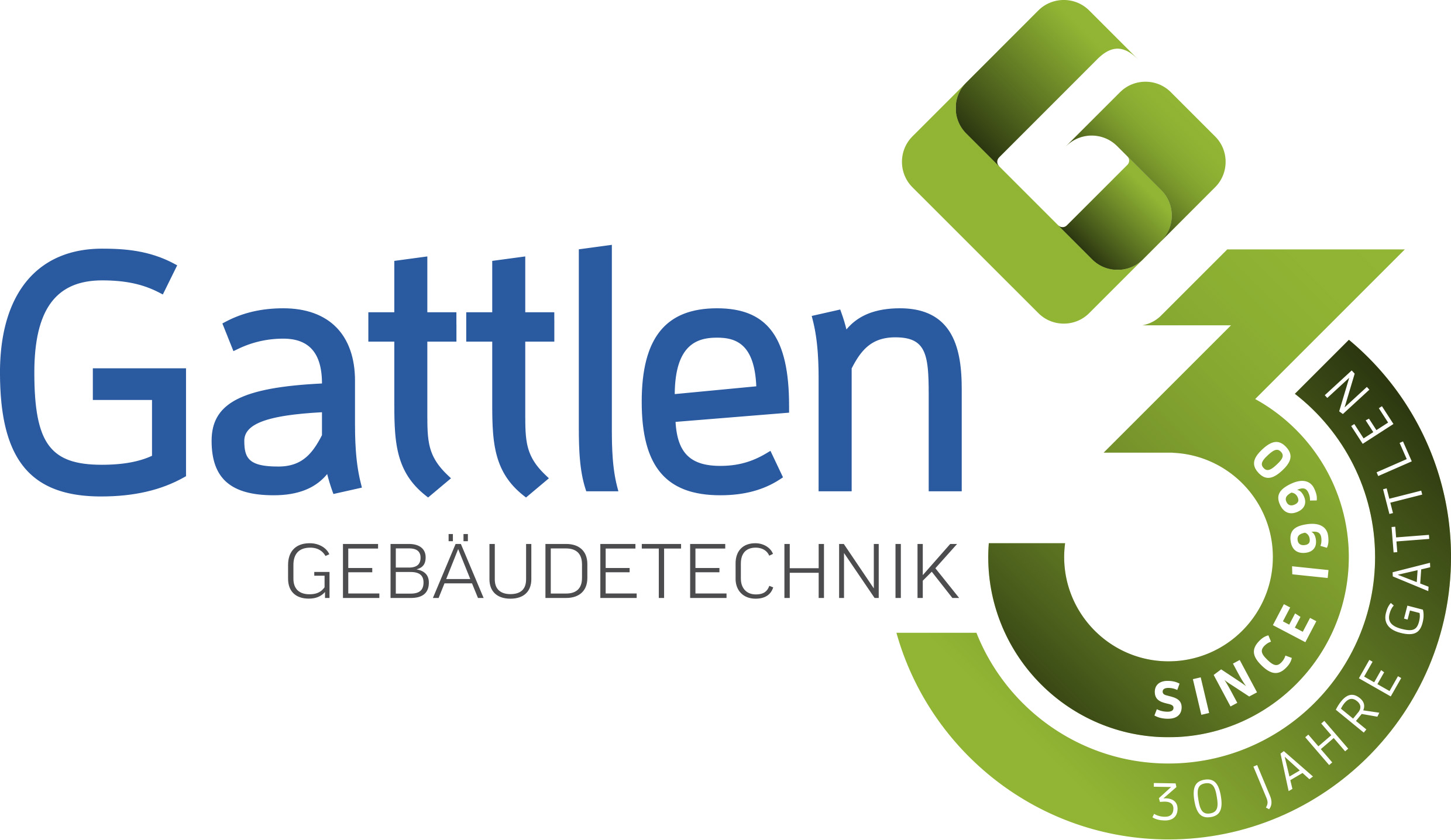 Lokales Gebäudeprogramm Mörel - FiletPhotovoltaik
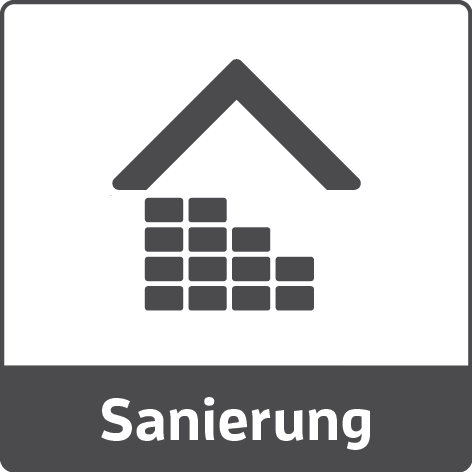 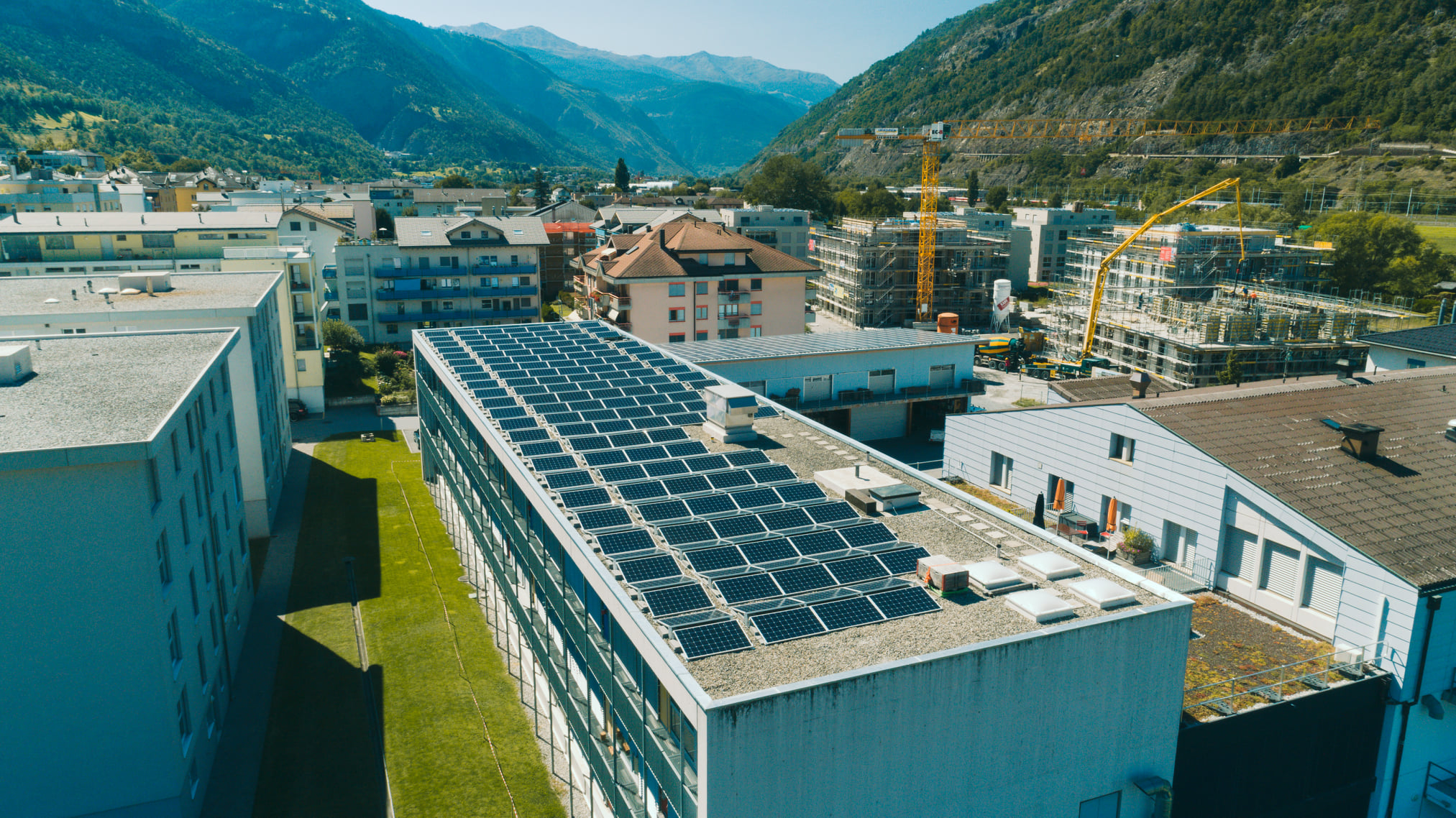 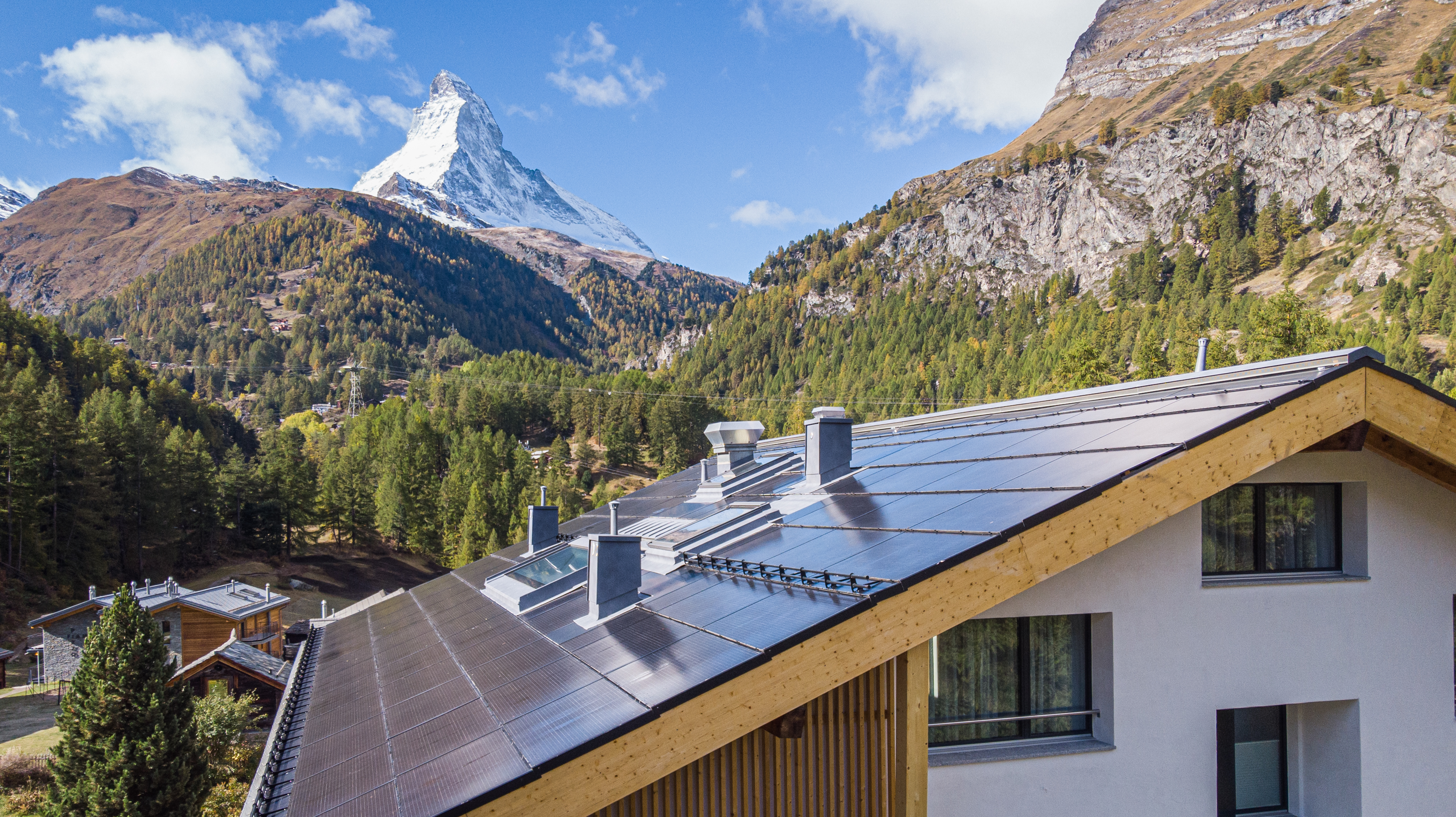 ECKDATEN:

Indach oder Aufdach

Abhängig Stromverbrauch

Zustand des Daches

Batteriespeicher
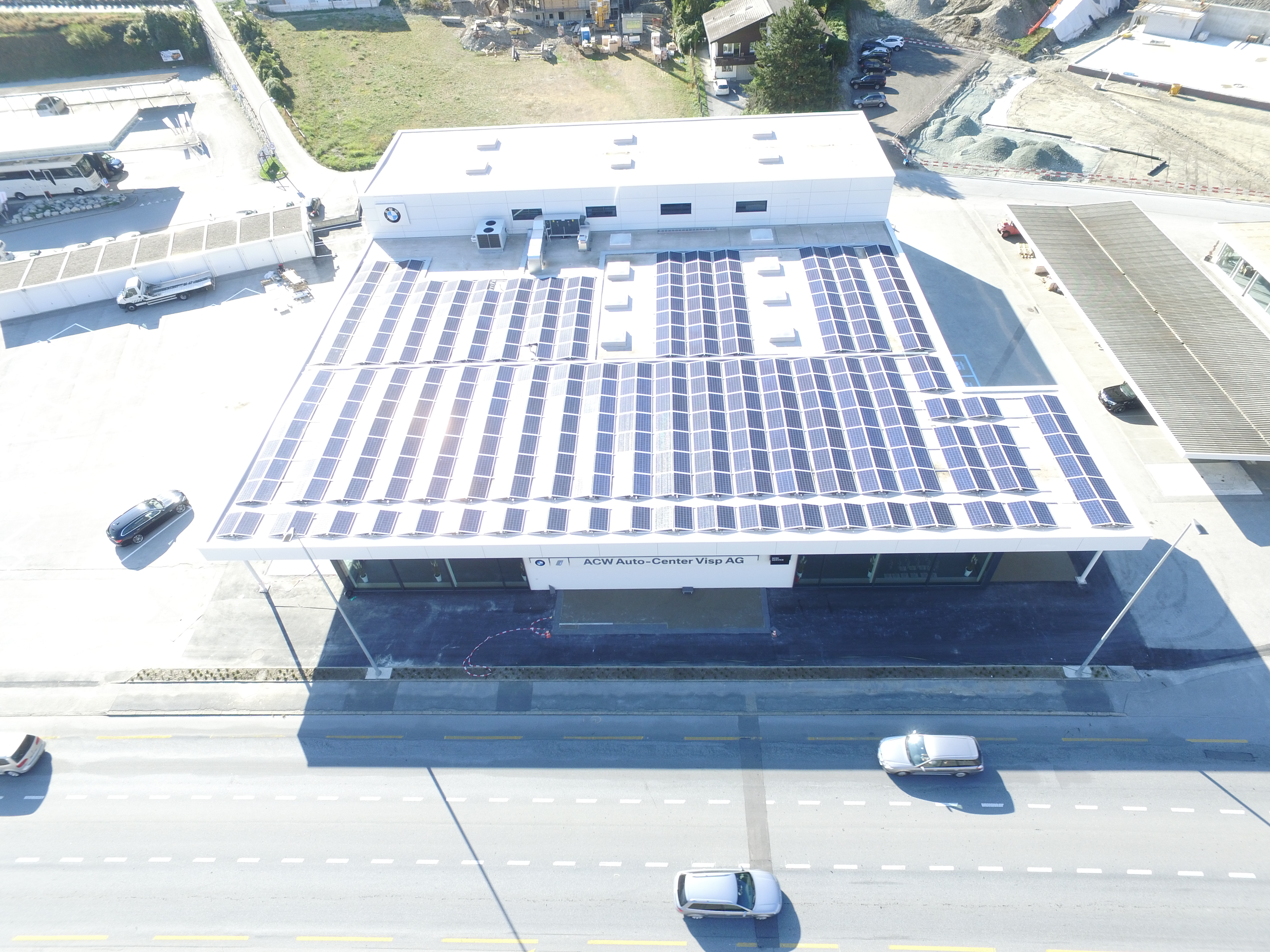 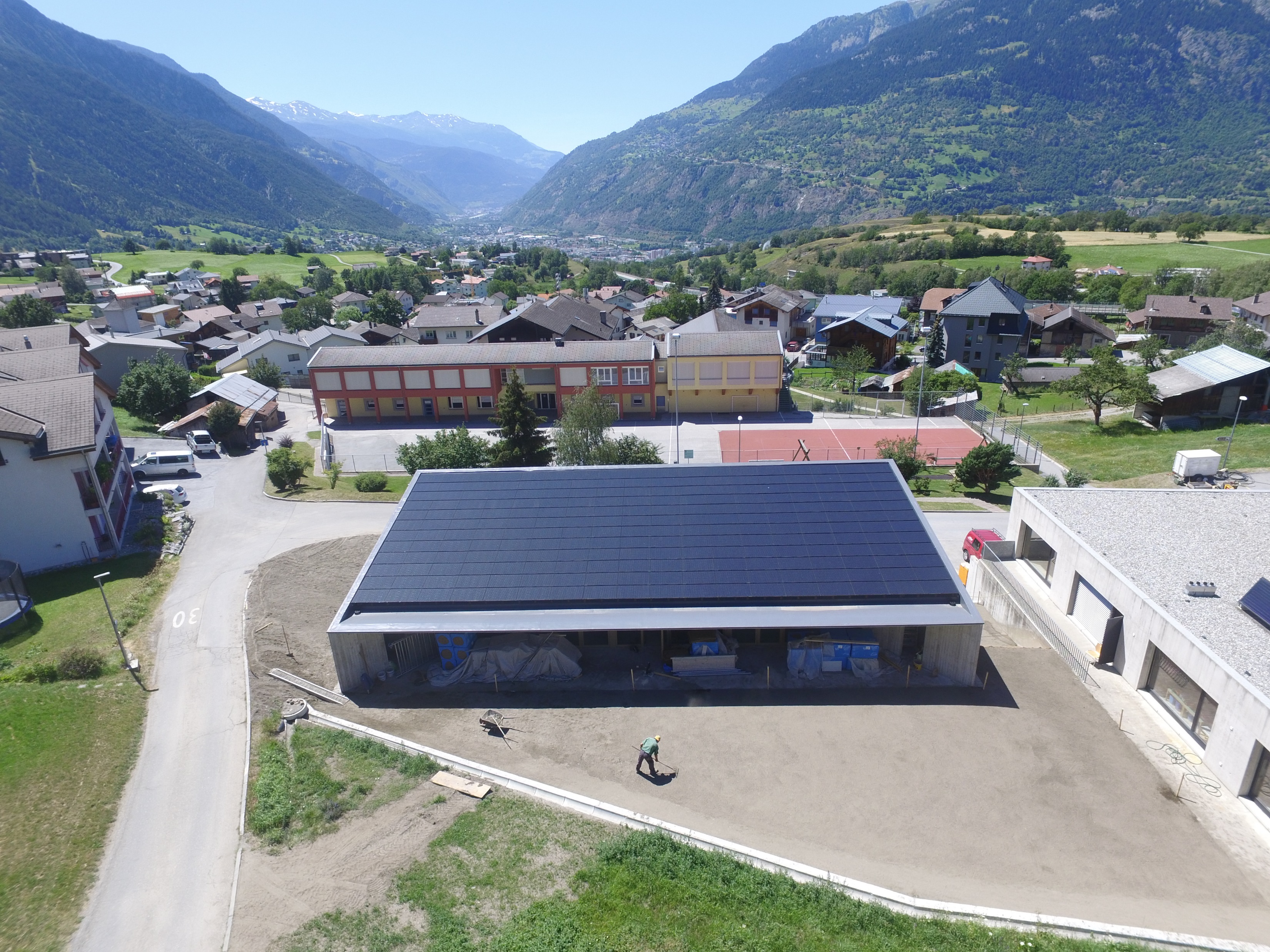 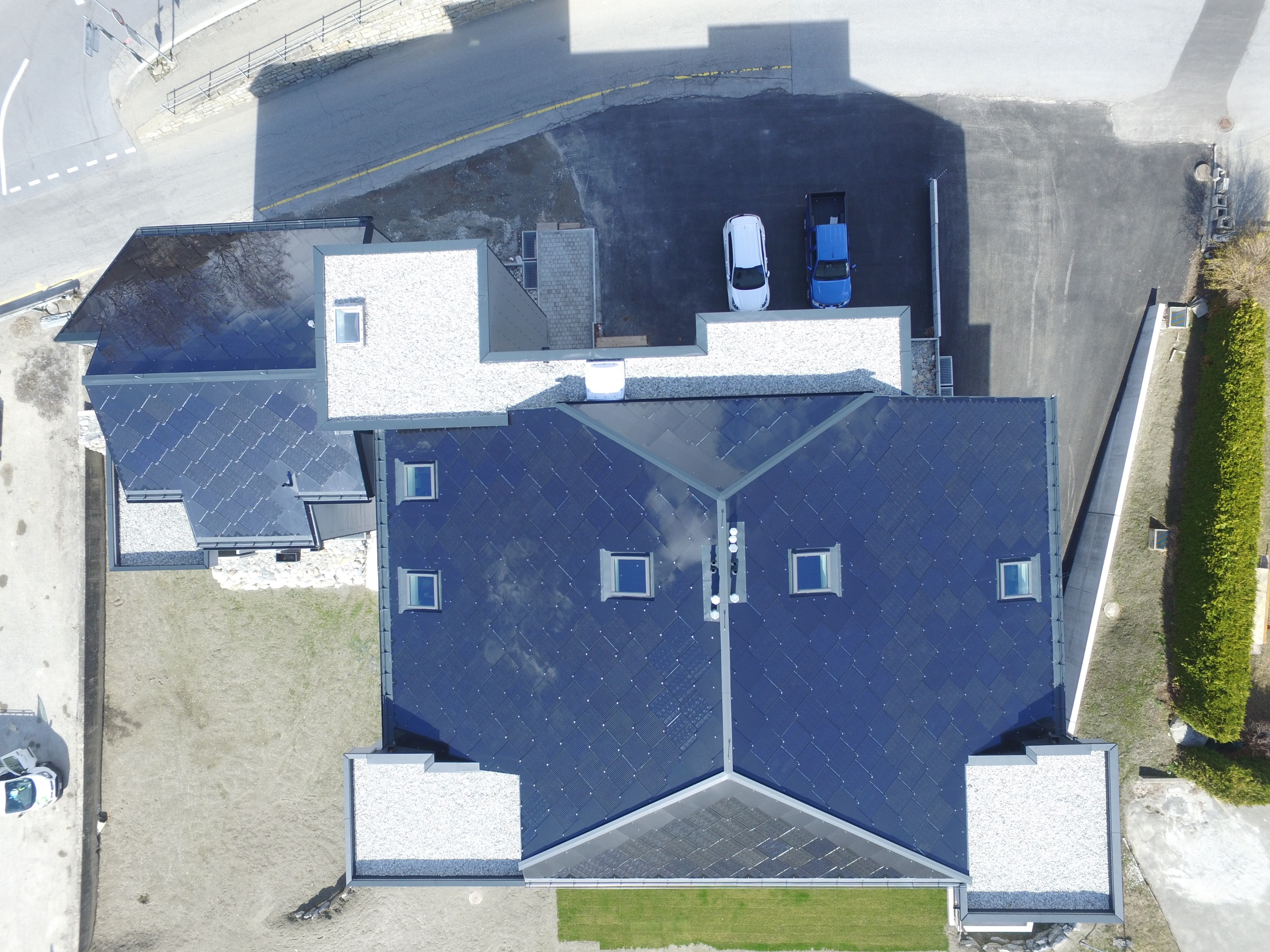 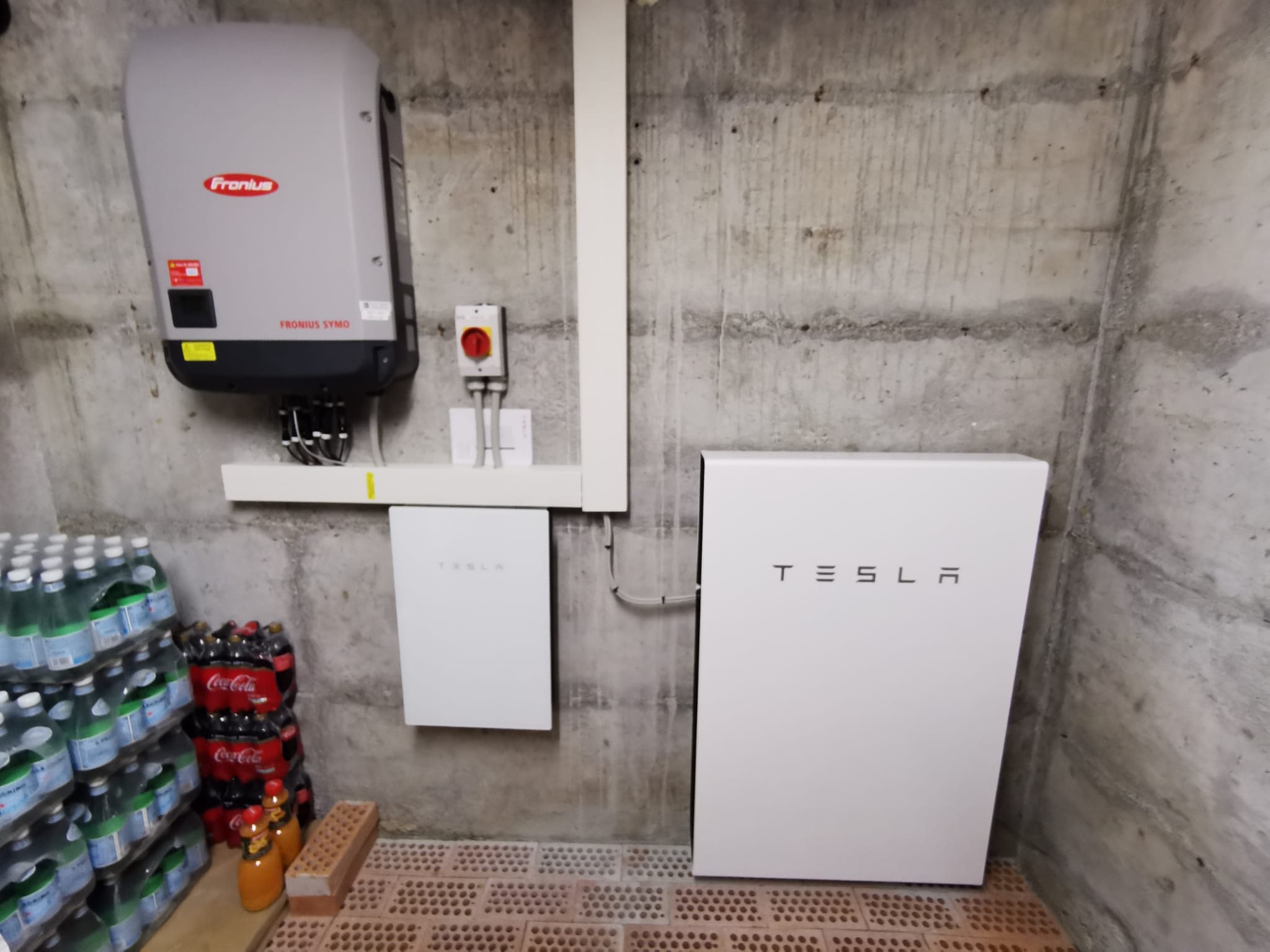 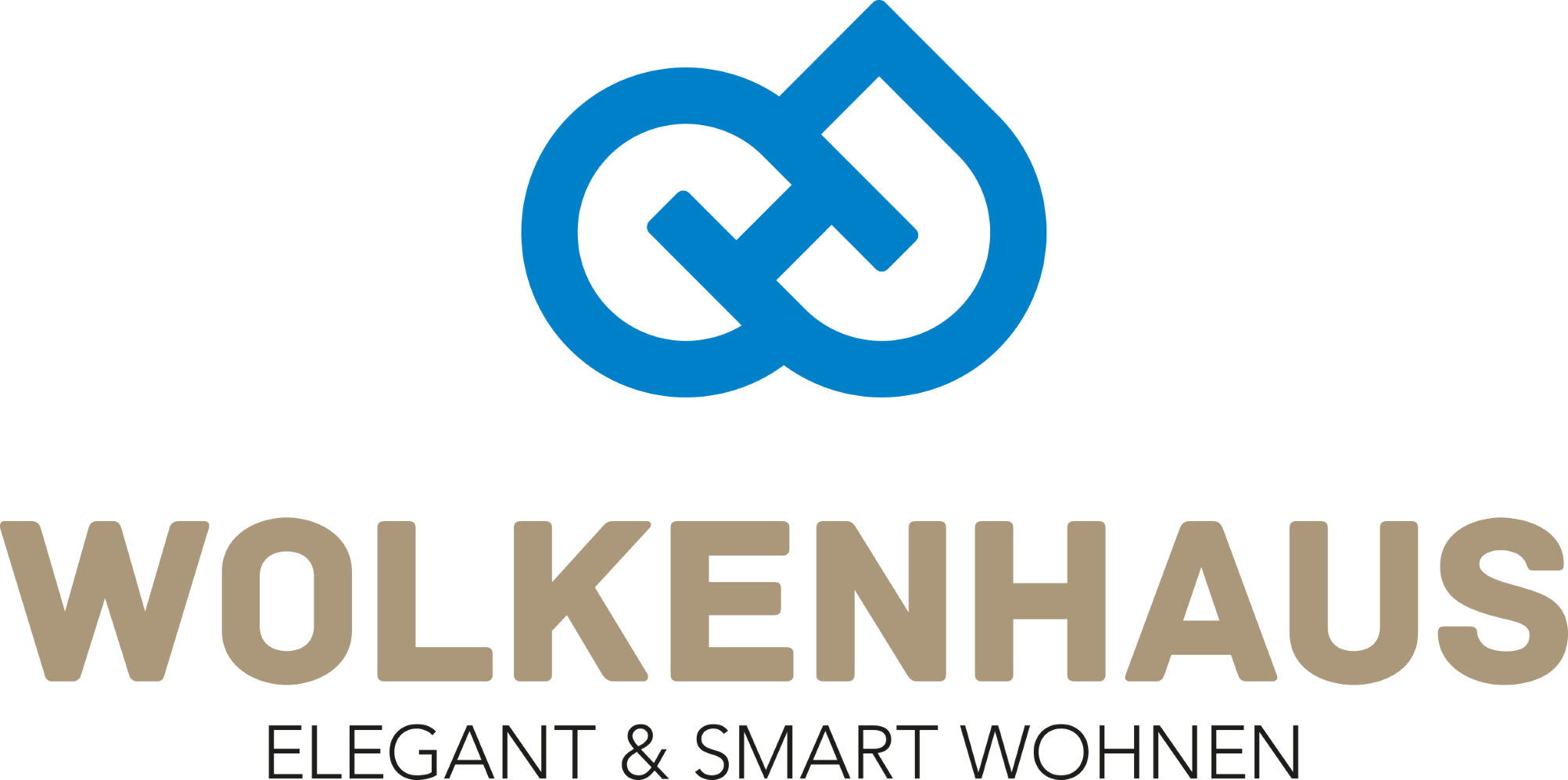 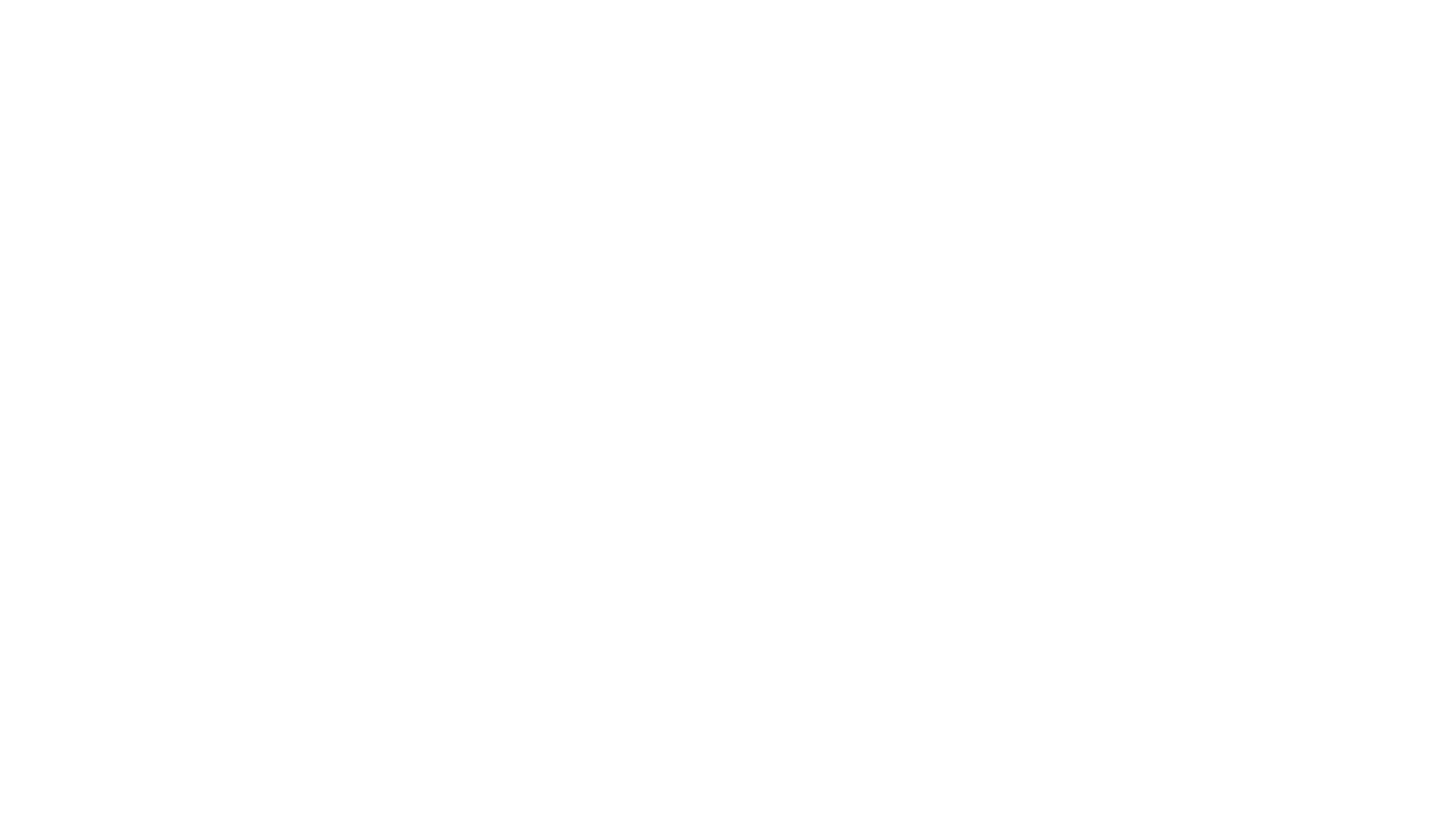 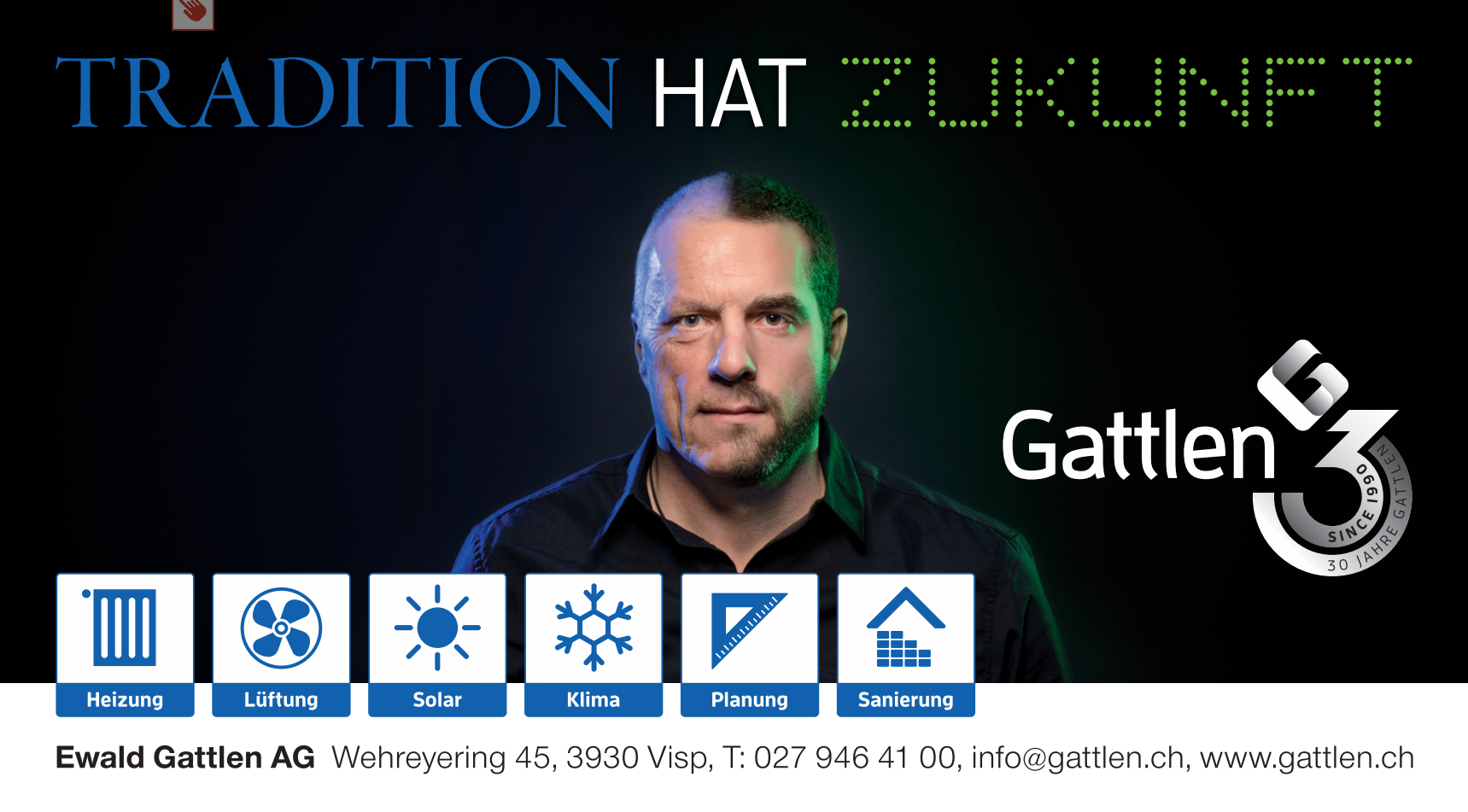 Jan Gattlen
Stv. Geschäftsführer
+41 27 946 41 00
jan@gattlen.ch
Lokales Gebäudeprogramm Mörel – Filet

Besten Dank.